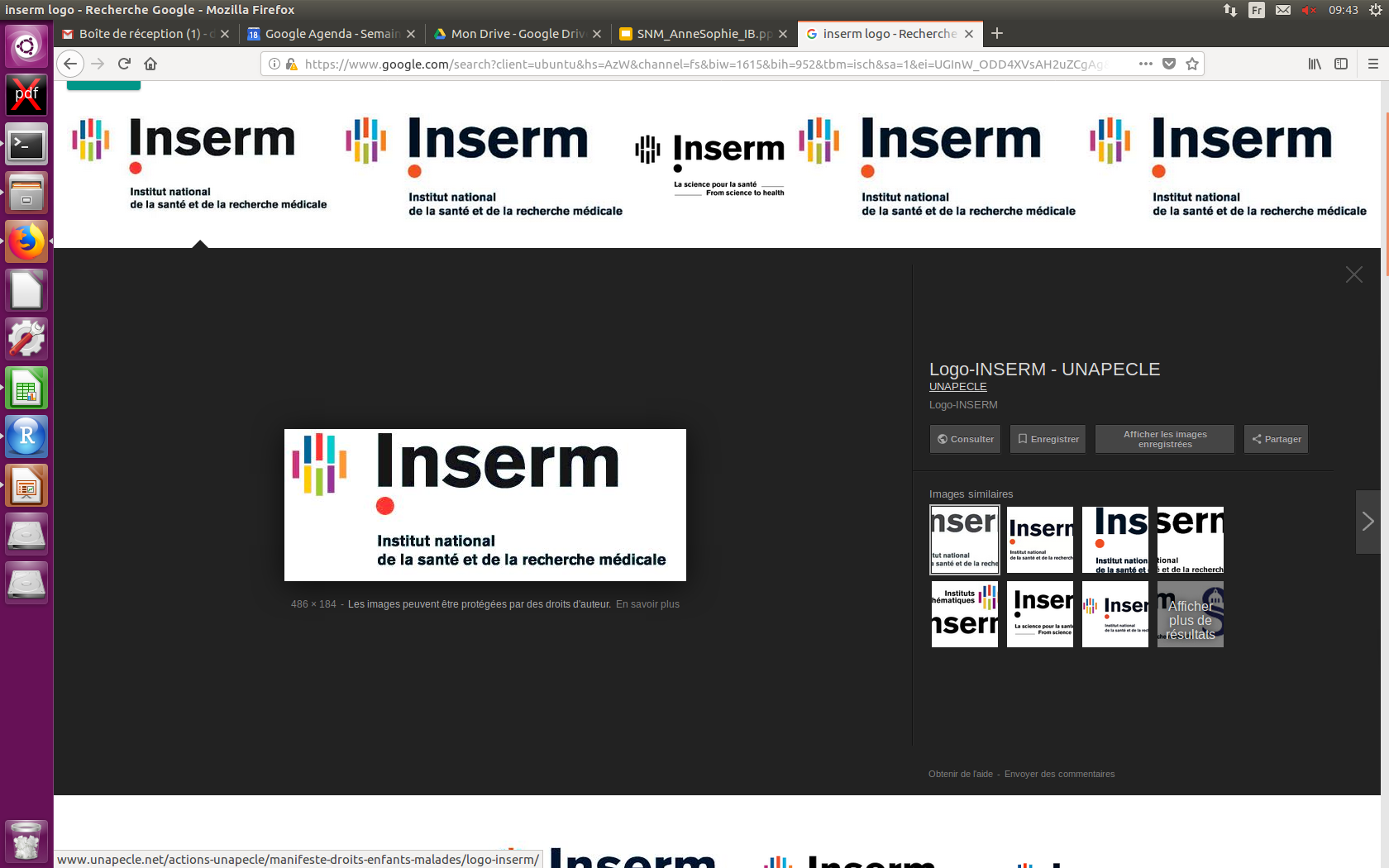 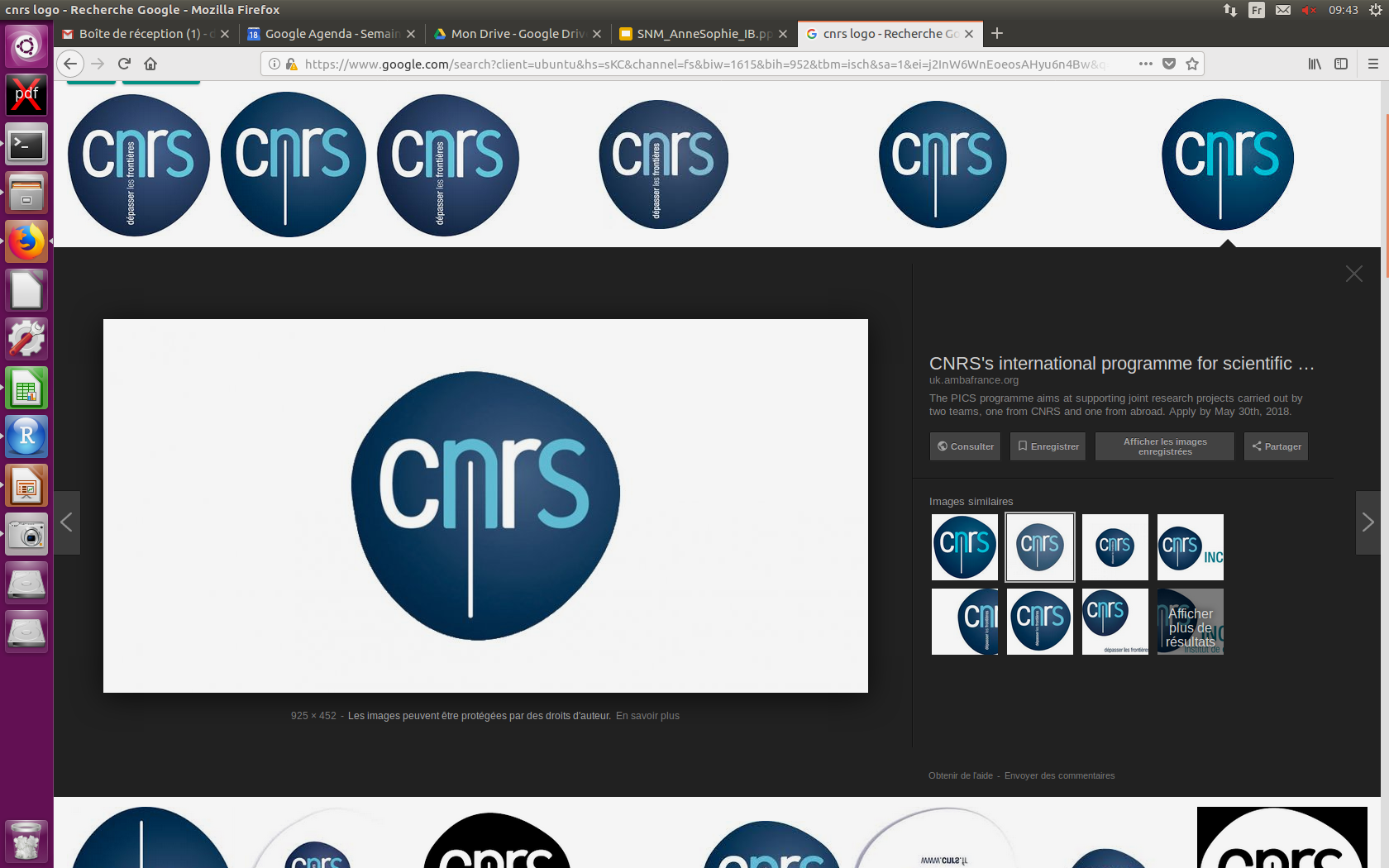 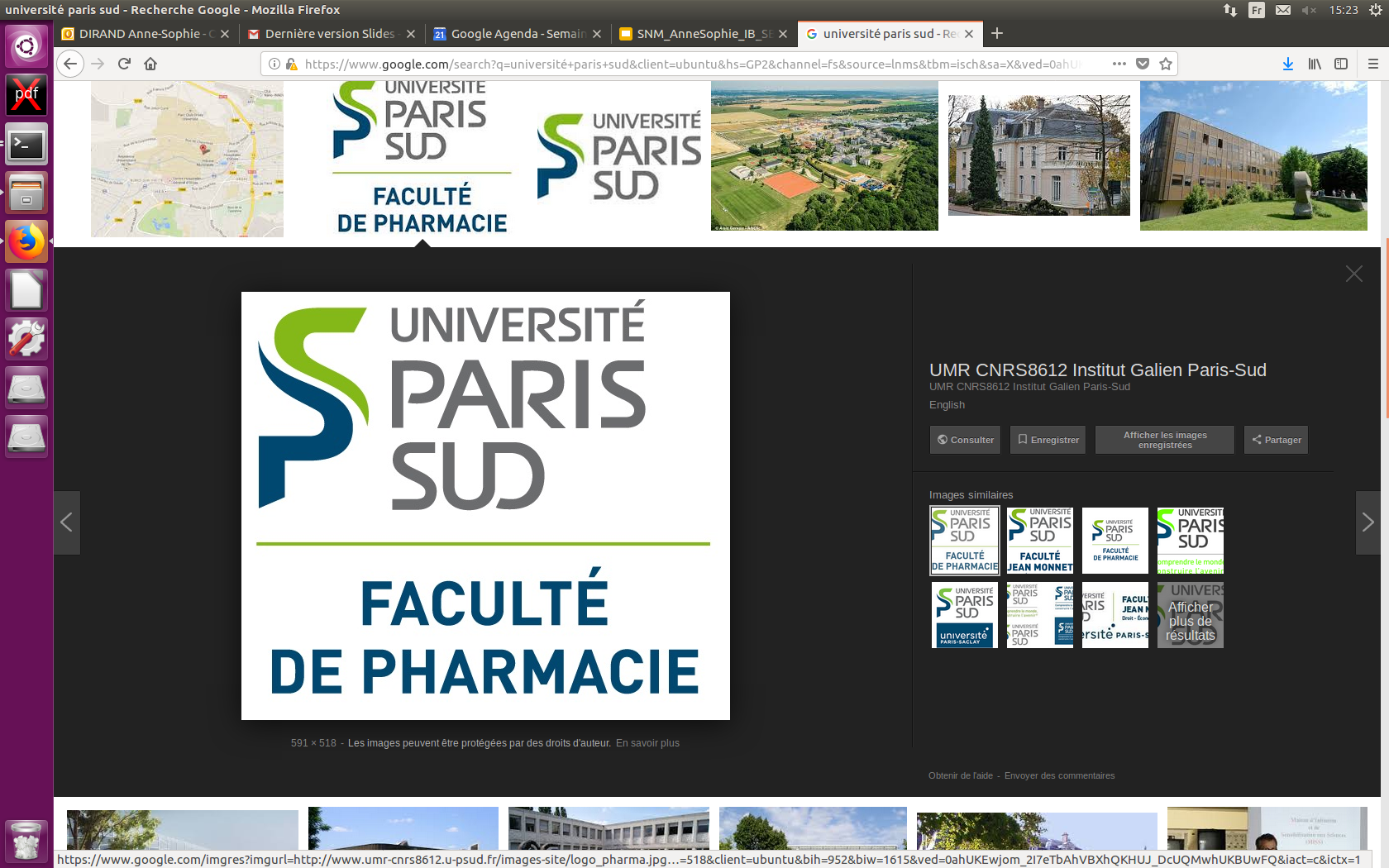 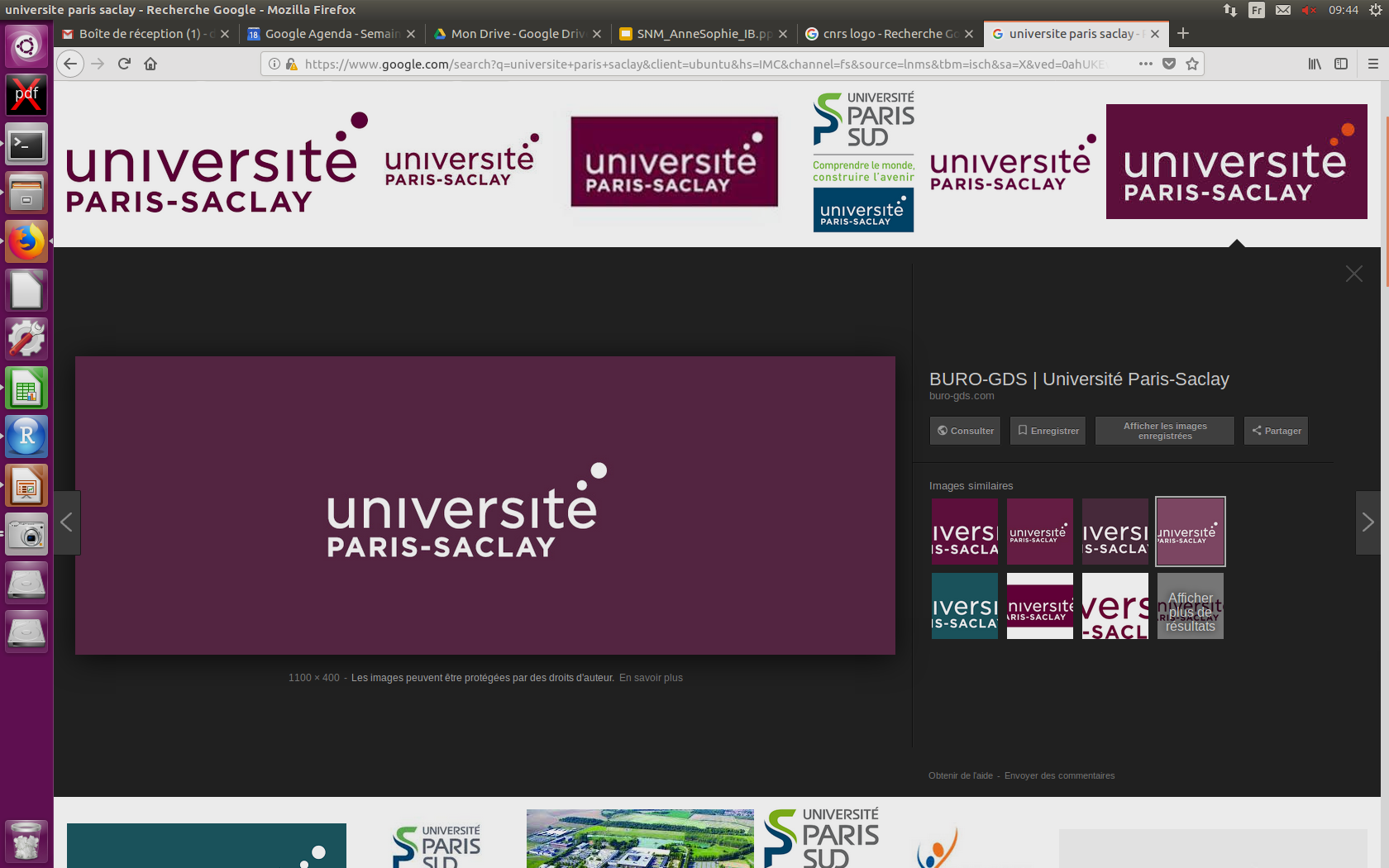 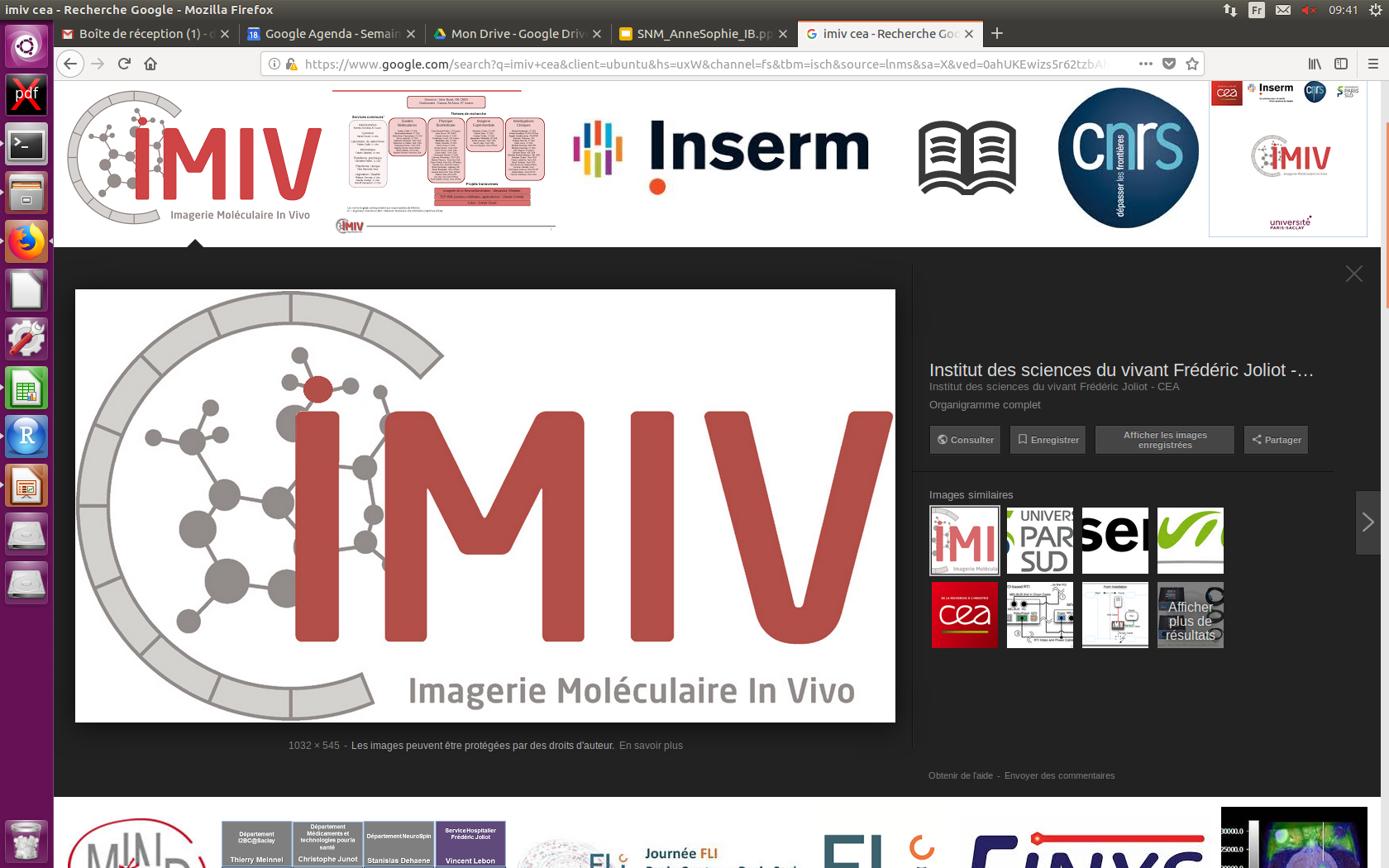 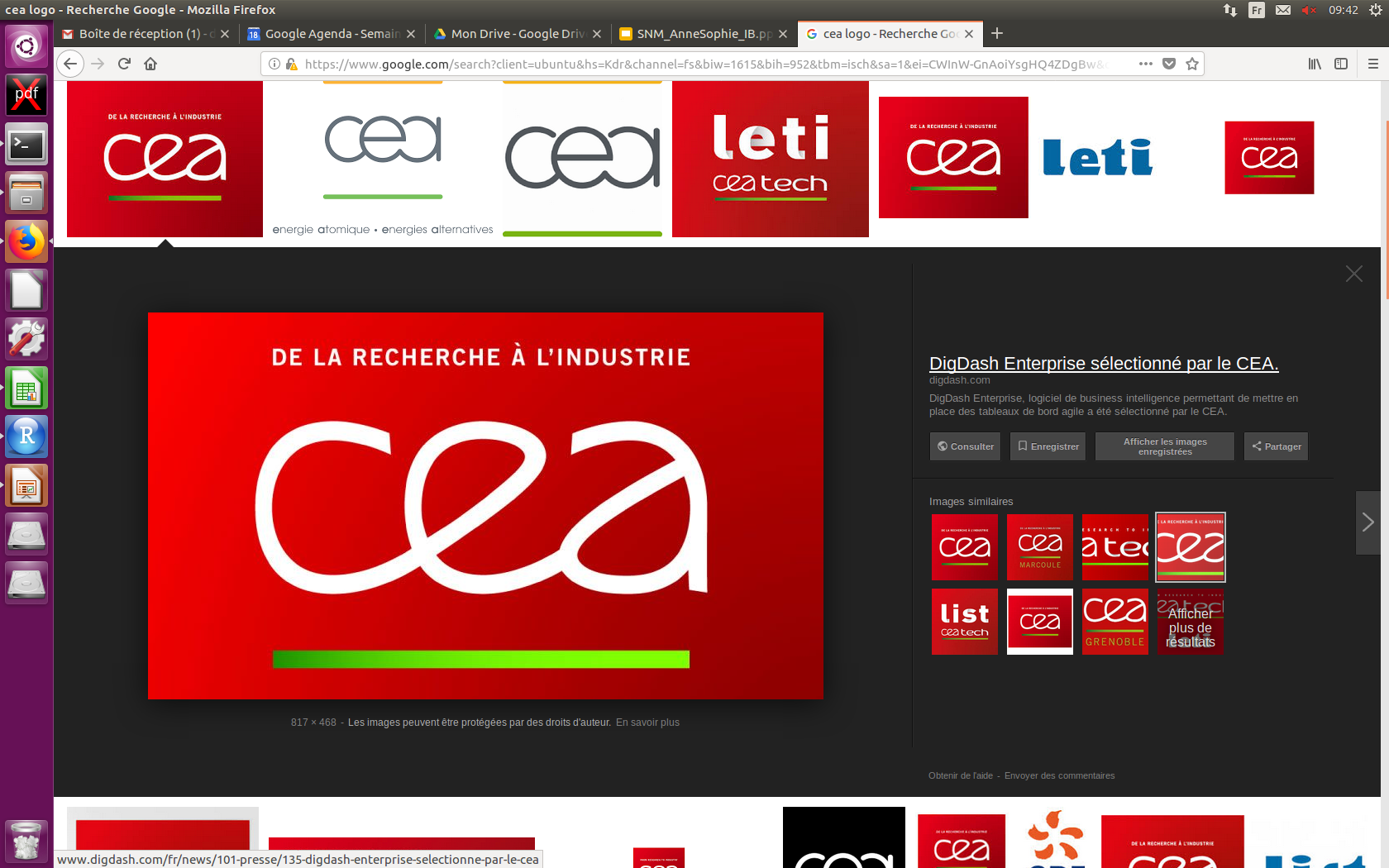 A downsampling strategy to assess the predictive value
of radiomic features
Anne-Sophie Dirand, Frédérique Frouin, Irène Buvat 


IMIV, CEA, Inserm, CNRS, Univ. Paris-Sud, Université Paris-Saclay, Orsay, France
1
What is radiomics / Why?
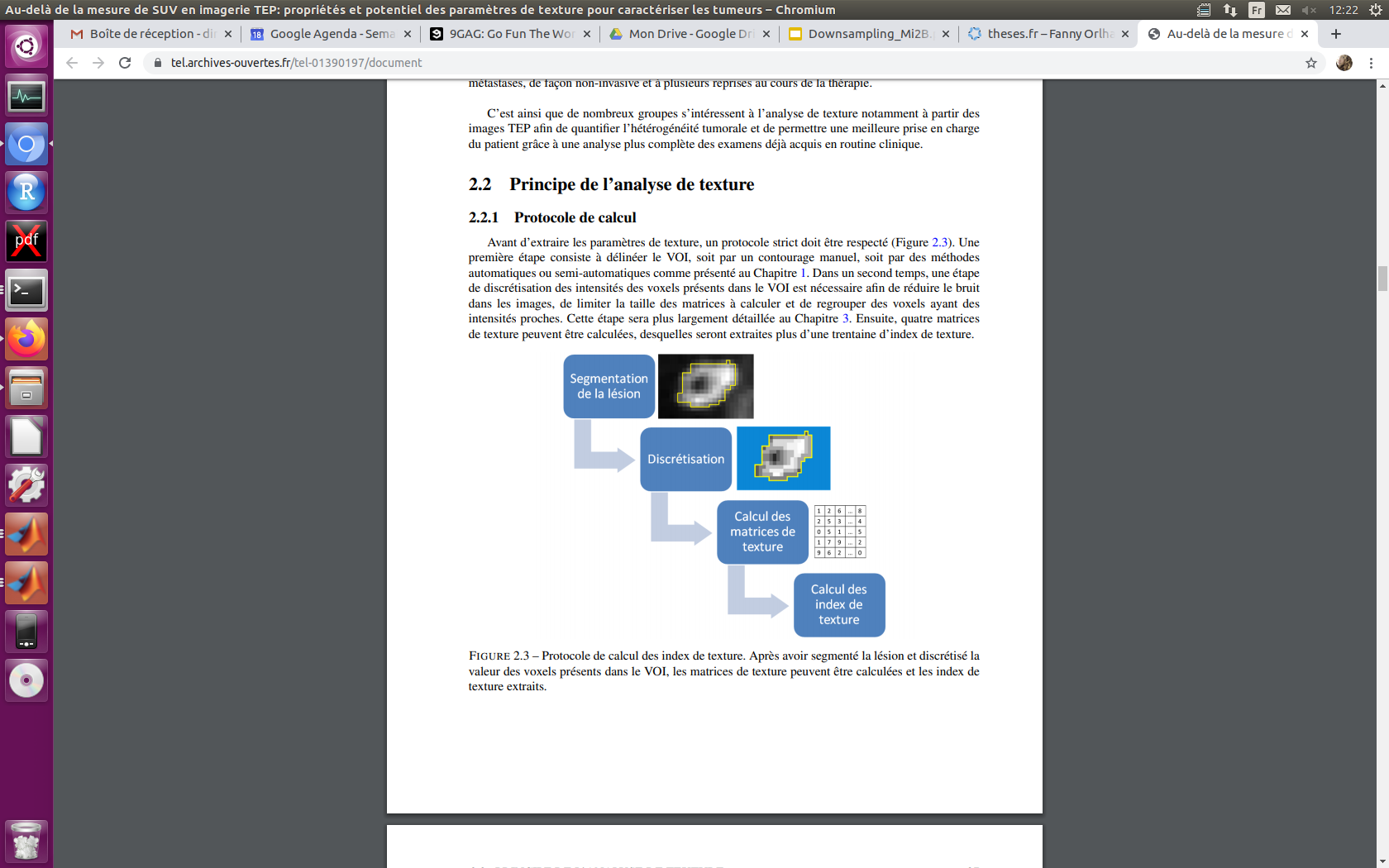 Lesion delineation
First order features computation
PET/CT
MRI
CT
Ultrasound
Tumor characteristics
Response to treatment
Prognosis
Medical images
Model building
Precision medicine
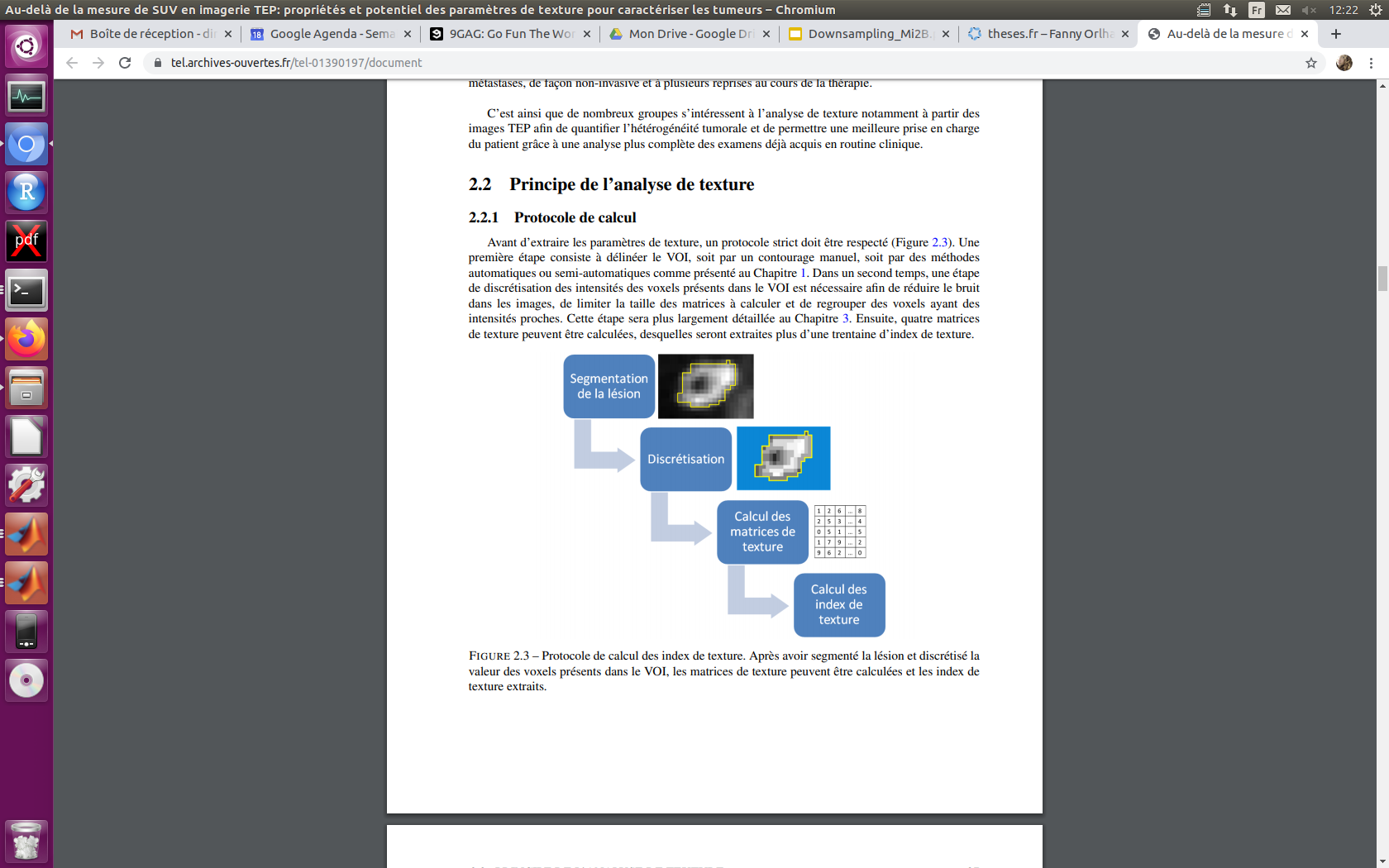 Discretization
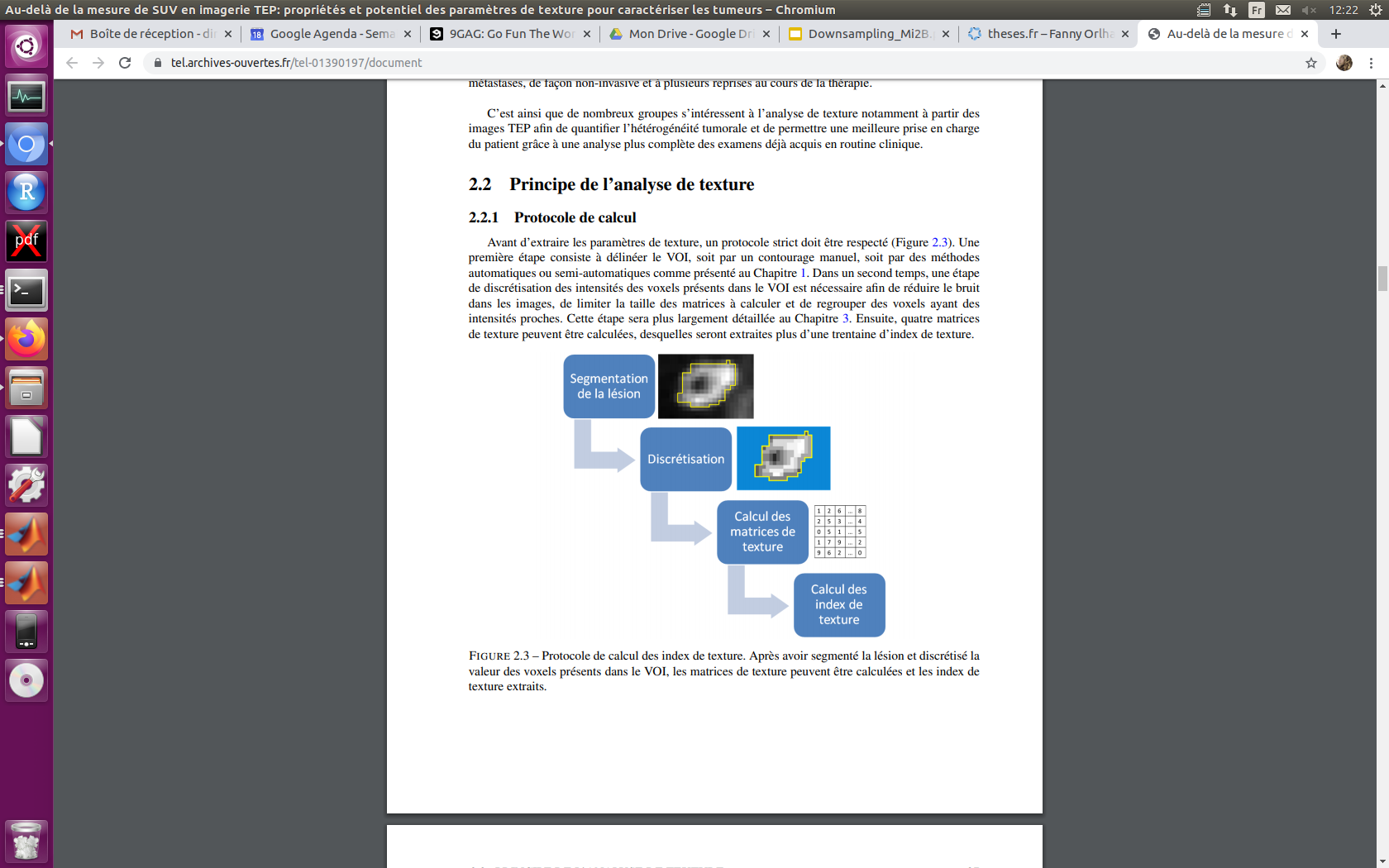 Texture matrices computation
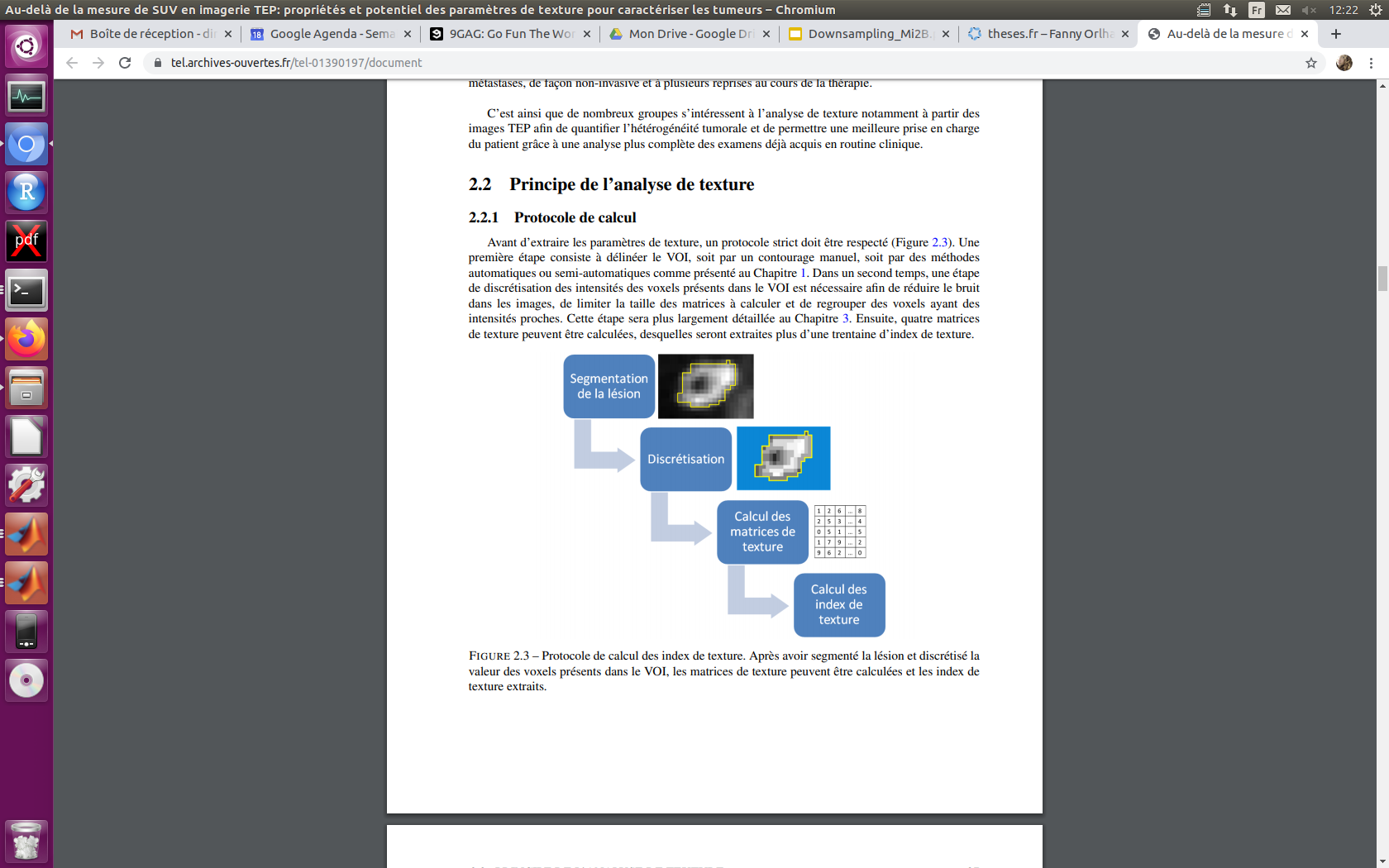 Texture features computation
Orlhac F. thesis
2
Recurrent problem in radiomics
No satisfying classification/prediction model is found because
No information in the data?
Not enough patients?
Add other type of data
Enlarge cohort
3
Goal
Predicting the performance to be expected when building a classification model based on radiomic features by accounting for the experimental conditions

Distinguishing between no relevant information and insufficient number of patients
4
Material and Methods
Cohort of N patients with 2 status. X features for each patient.
Classifying methods : 	
Multivariate models :
Machine learning (ML) : Logistic regression (LR), Support vector machine (SVM), Least Absolute Shrinkage and Selection Operator (LASSO)
Feature reduction methods : Recursive Feature Elimination (RFE), Principal Component Analysis (PCA), univariate ROC analysis (ROC) 

Performance metrics : Area Under the Curve (AUC) & Youden index (sensitivity + specificity - 1)
5
Material and Methods
Machine Learning
Training set & Validation Set (TRS & VS)
SKFCV (K folds)
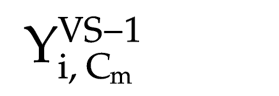 ...
Fold 1
50 runs(i from 1 to 50)
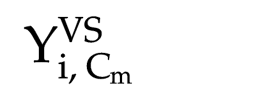 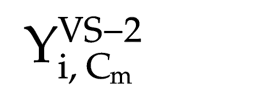 ...
Fold 2
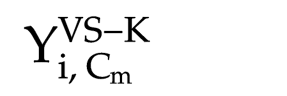 ...
Fold K
6
Material and Methods
Downsampling method
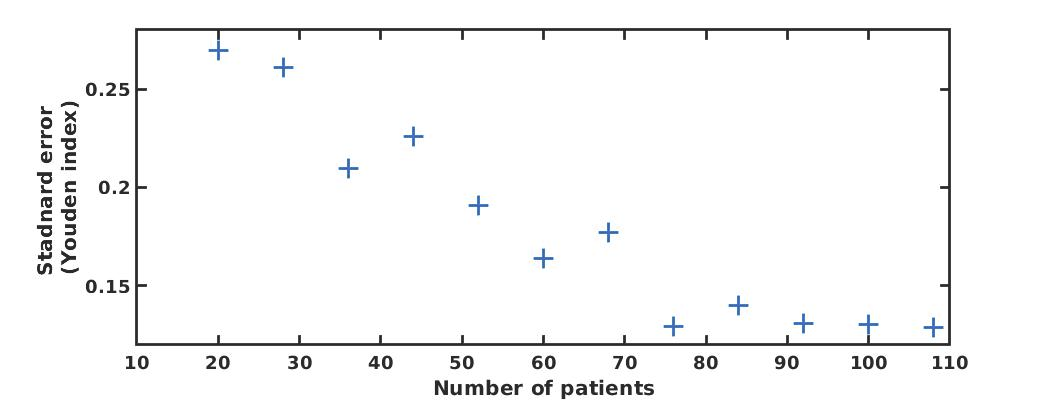 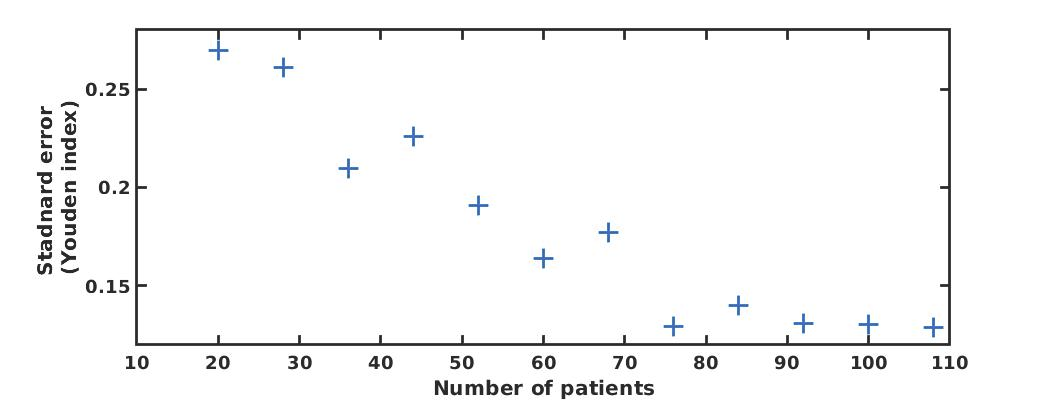 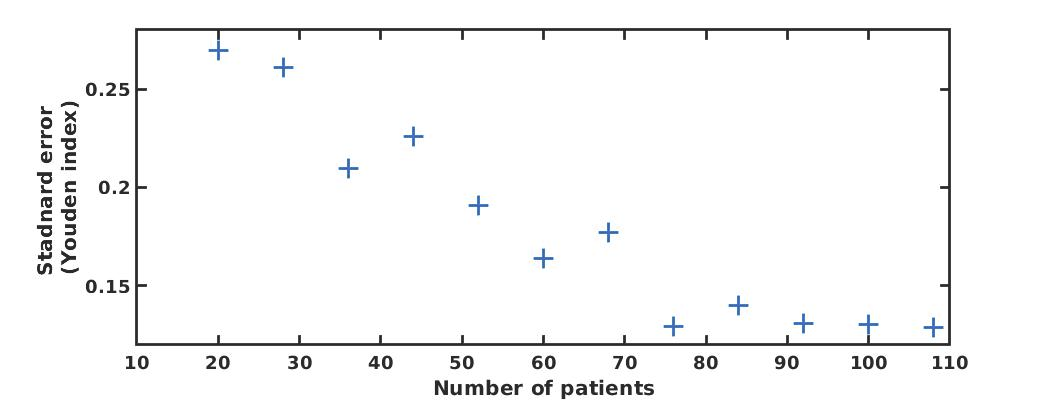 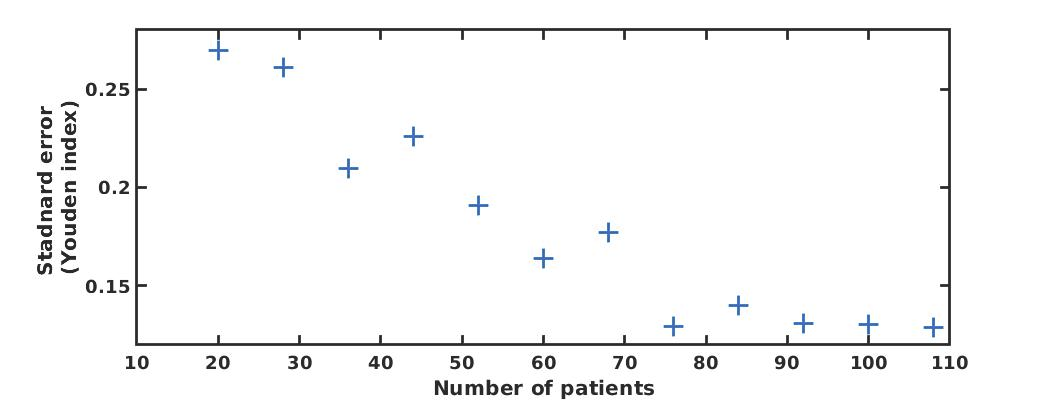 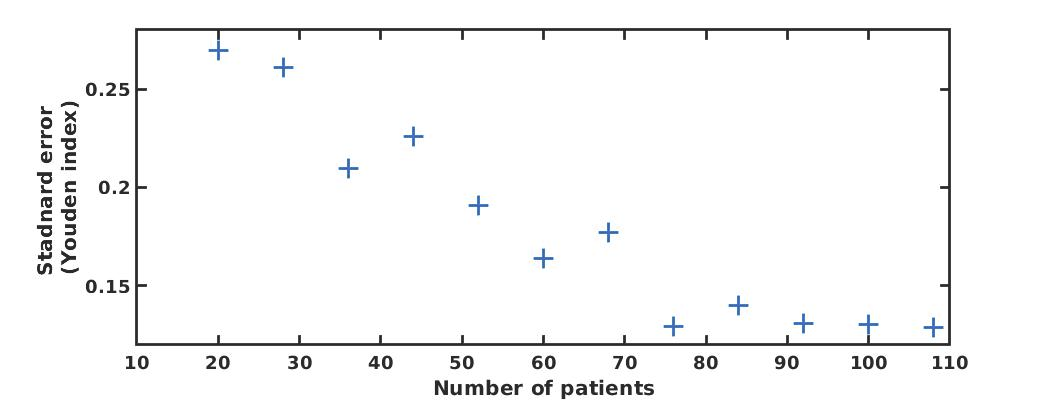 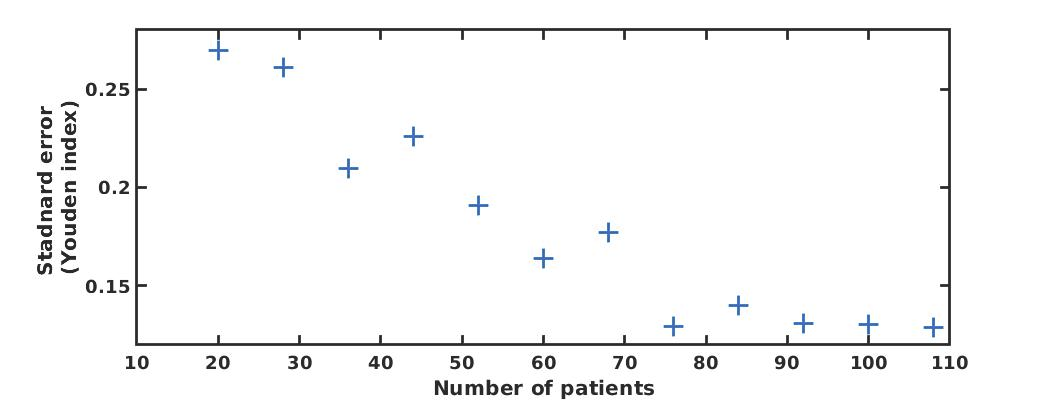 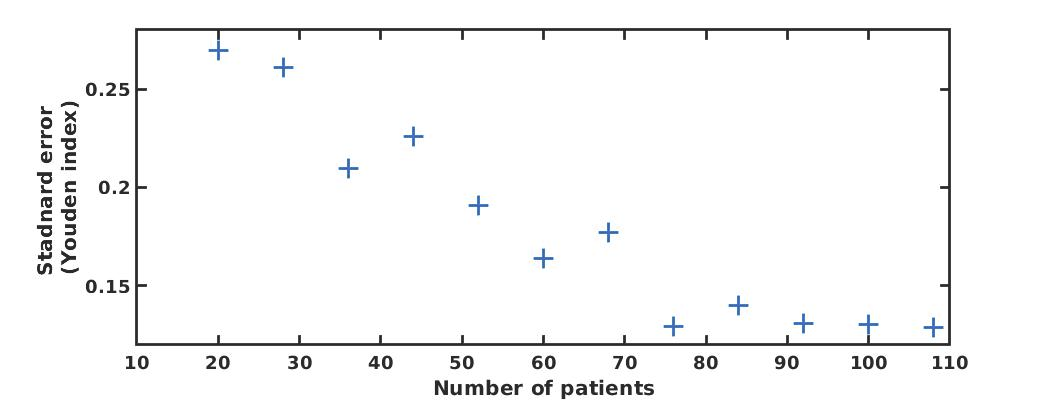 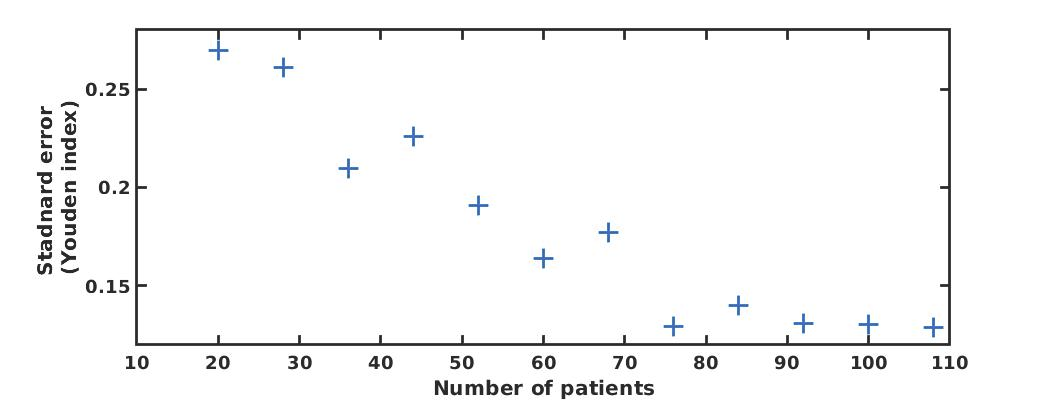 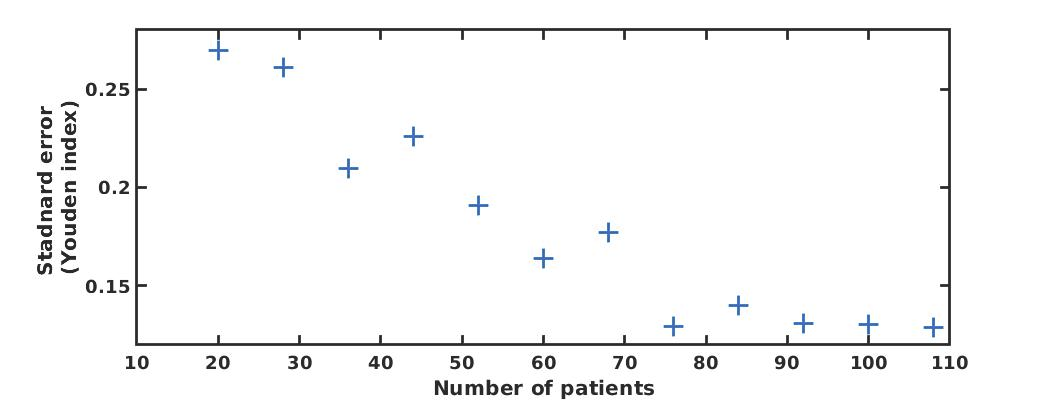 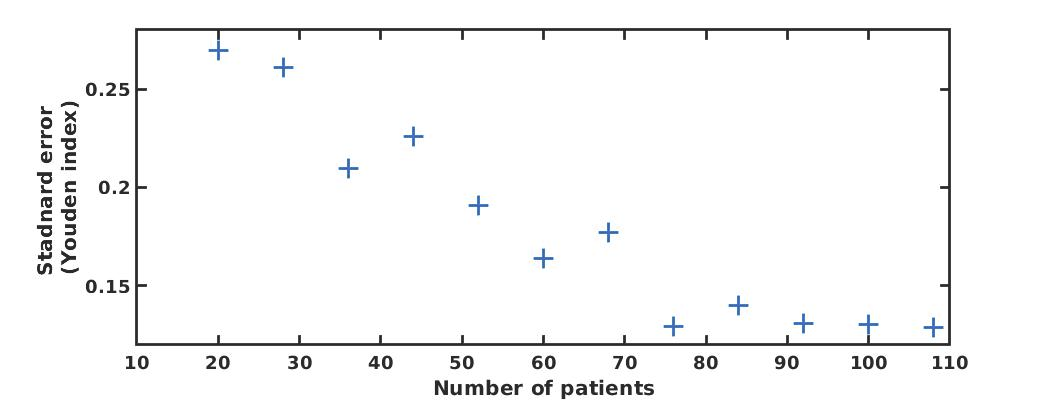 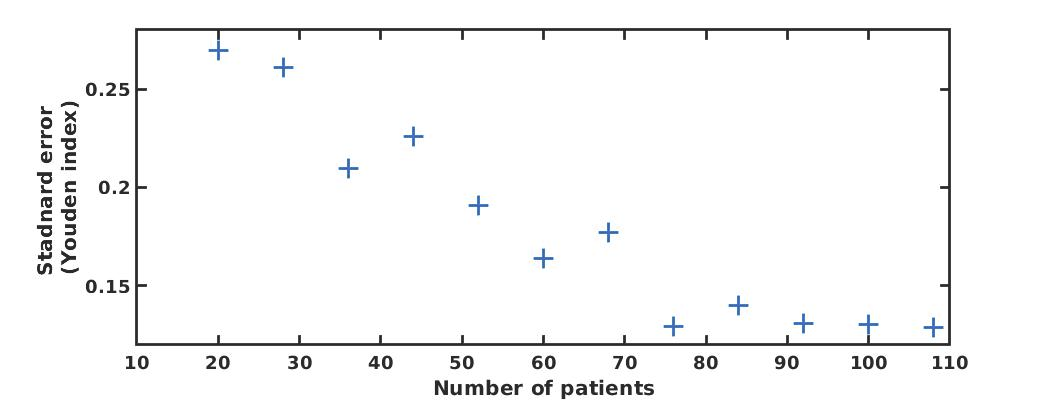 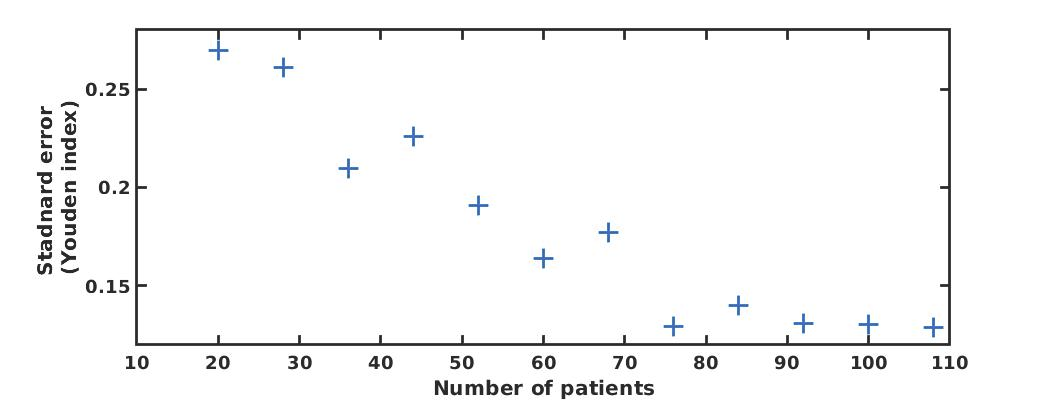 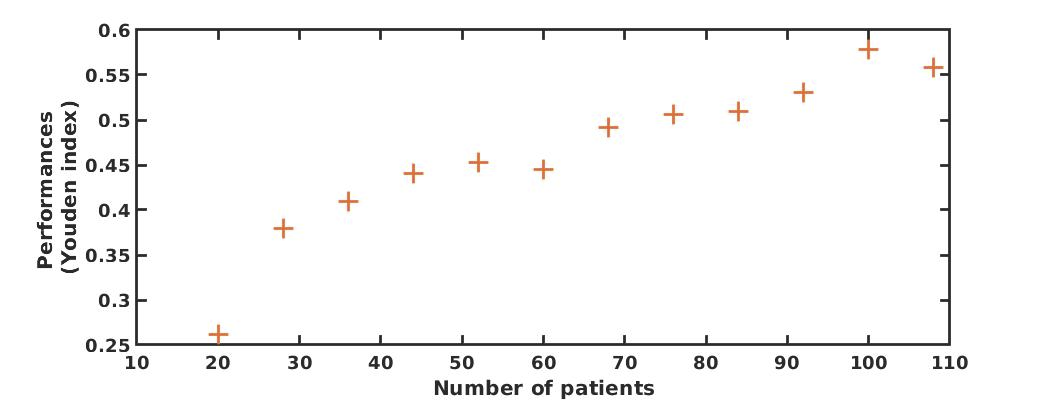 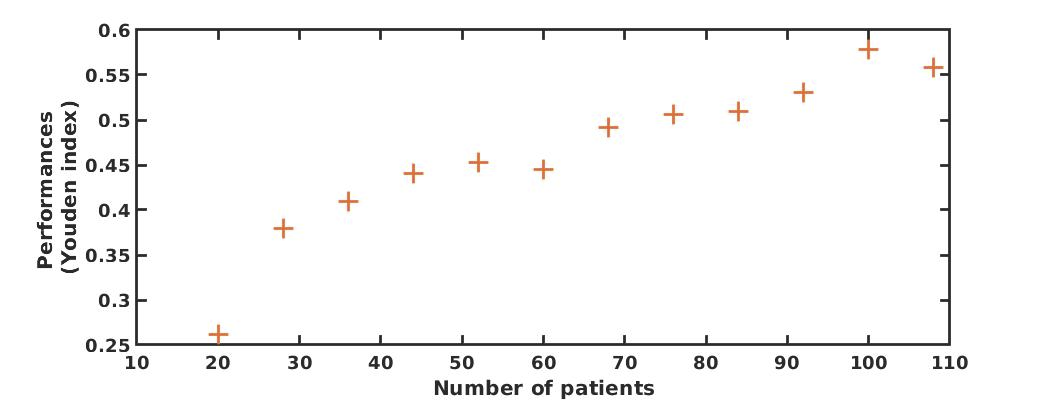 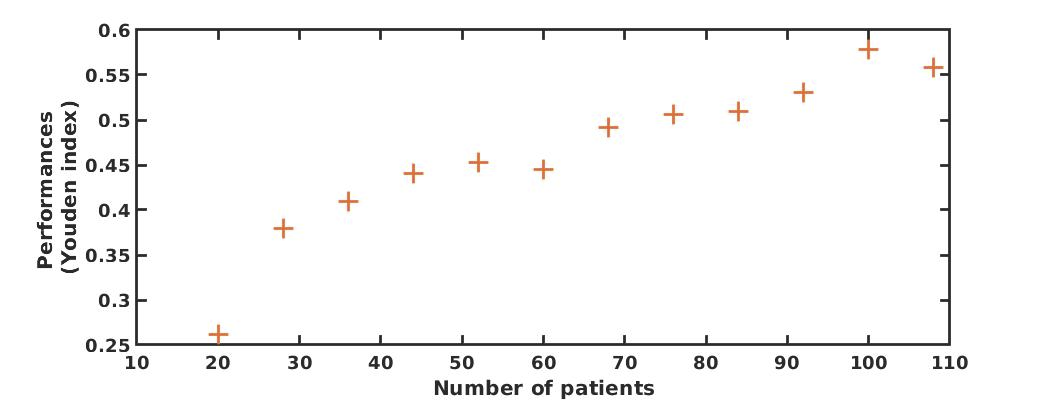 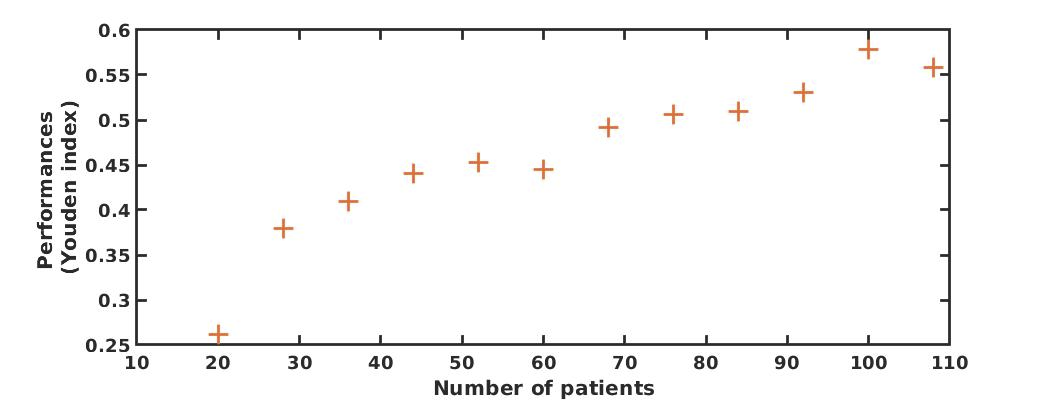 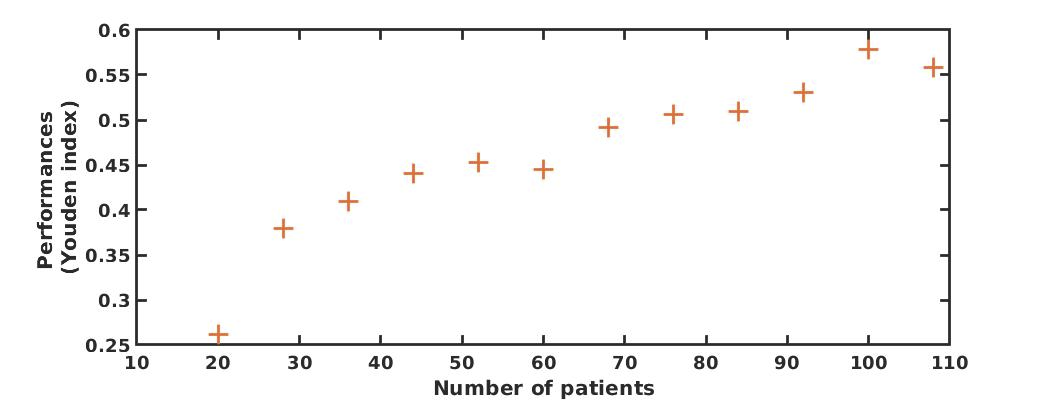 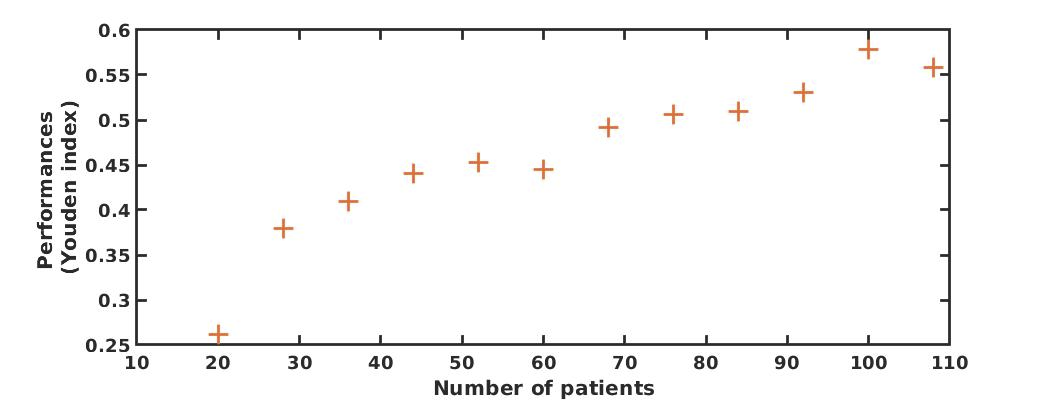 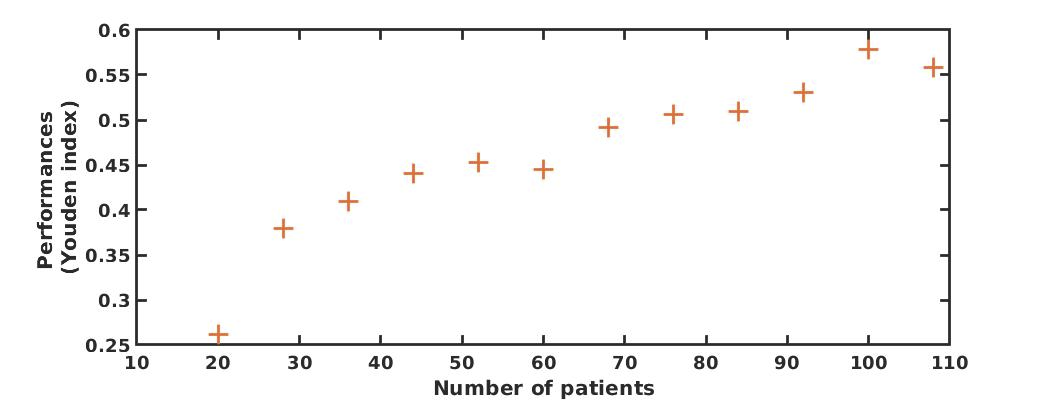 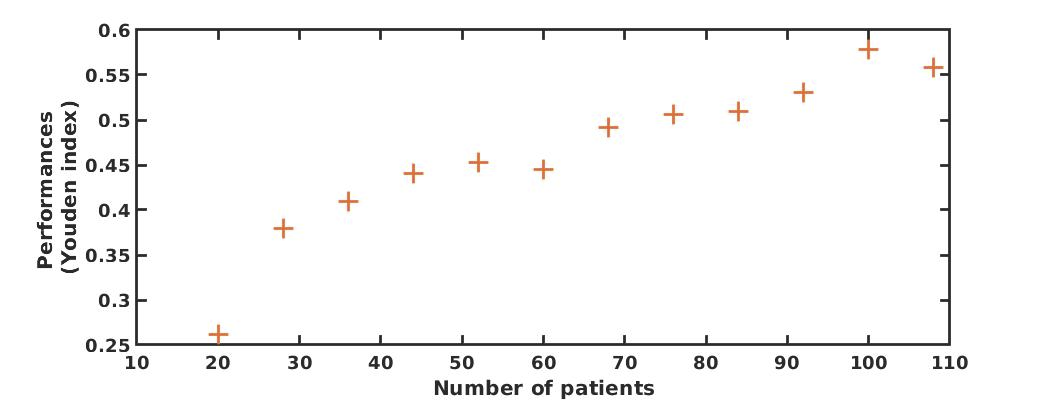 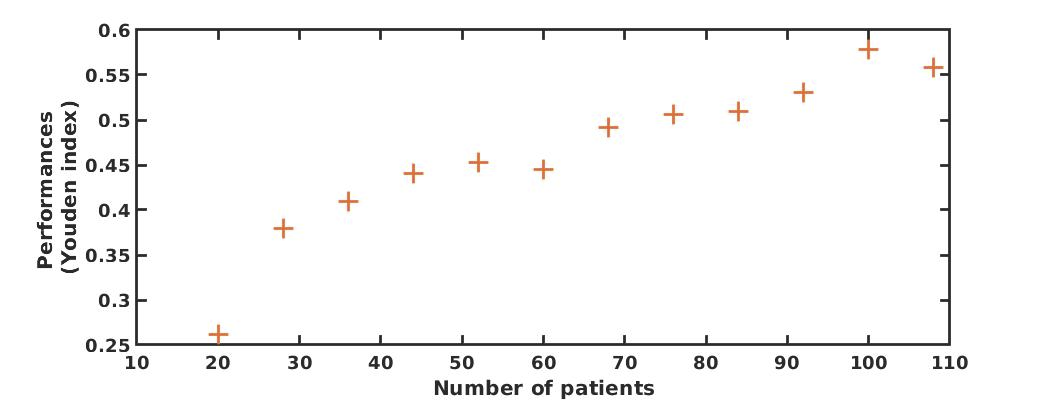 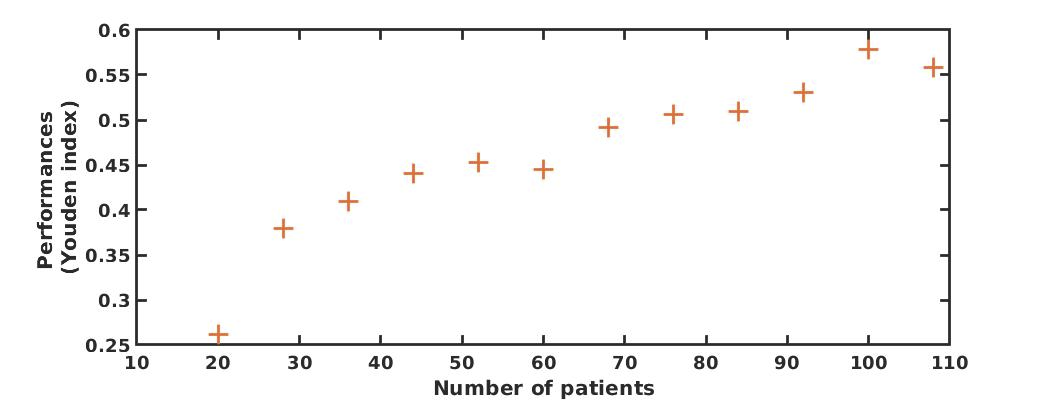 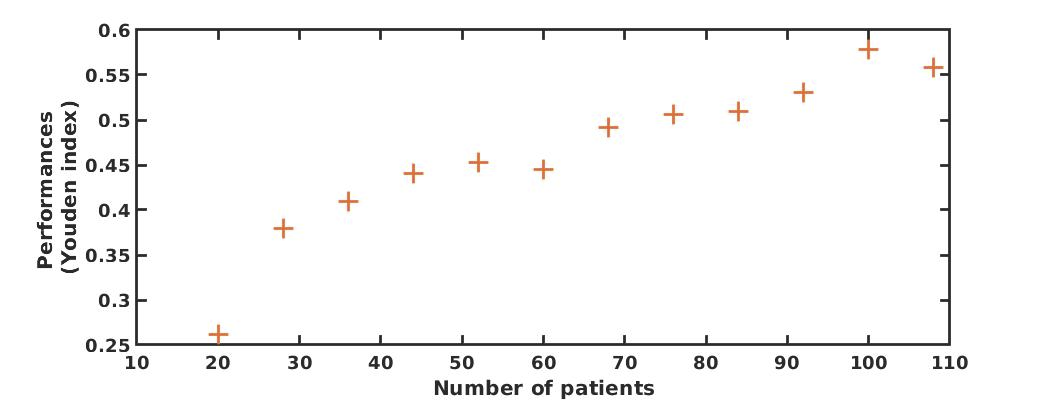 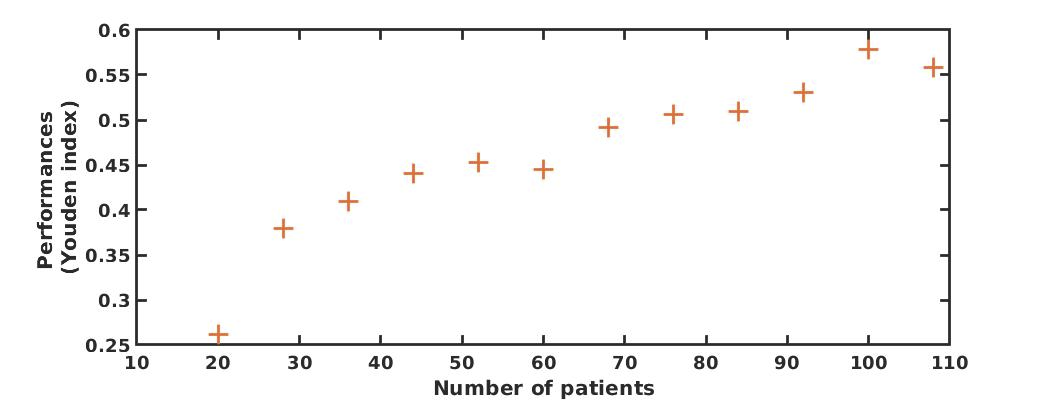 7
Material and Methods
Determination of Nc
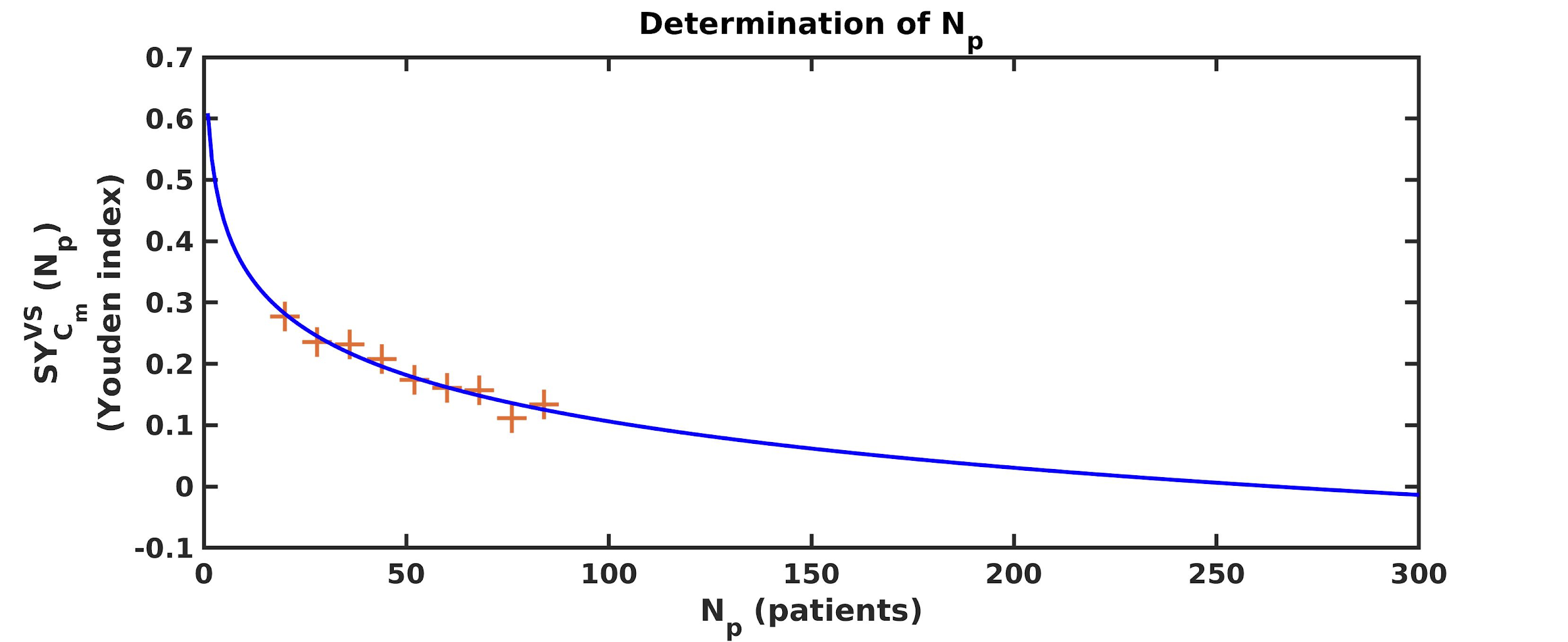 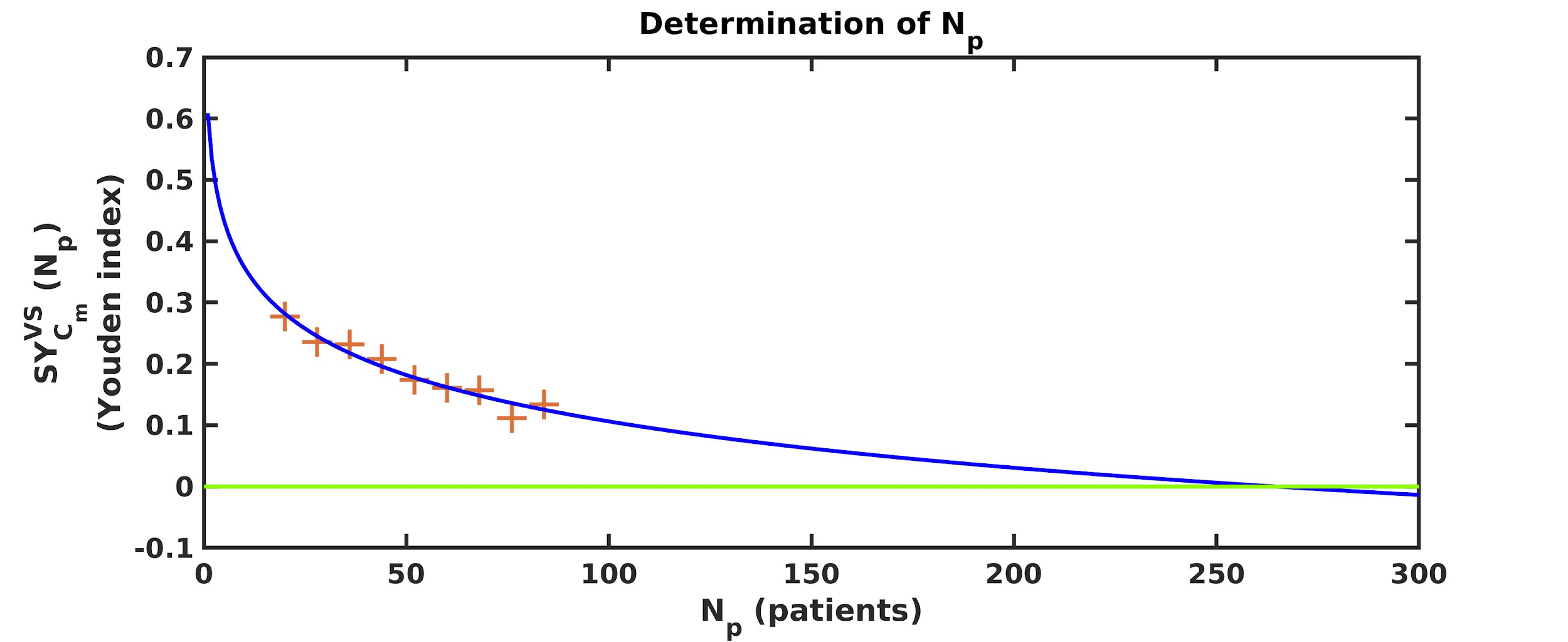 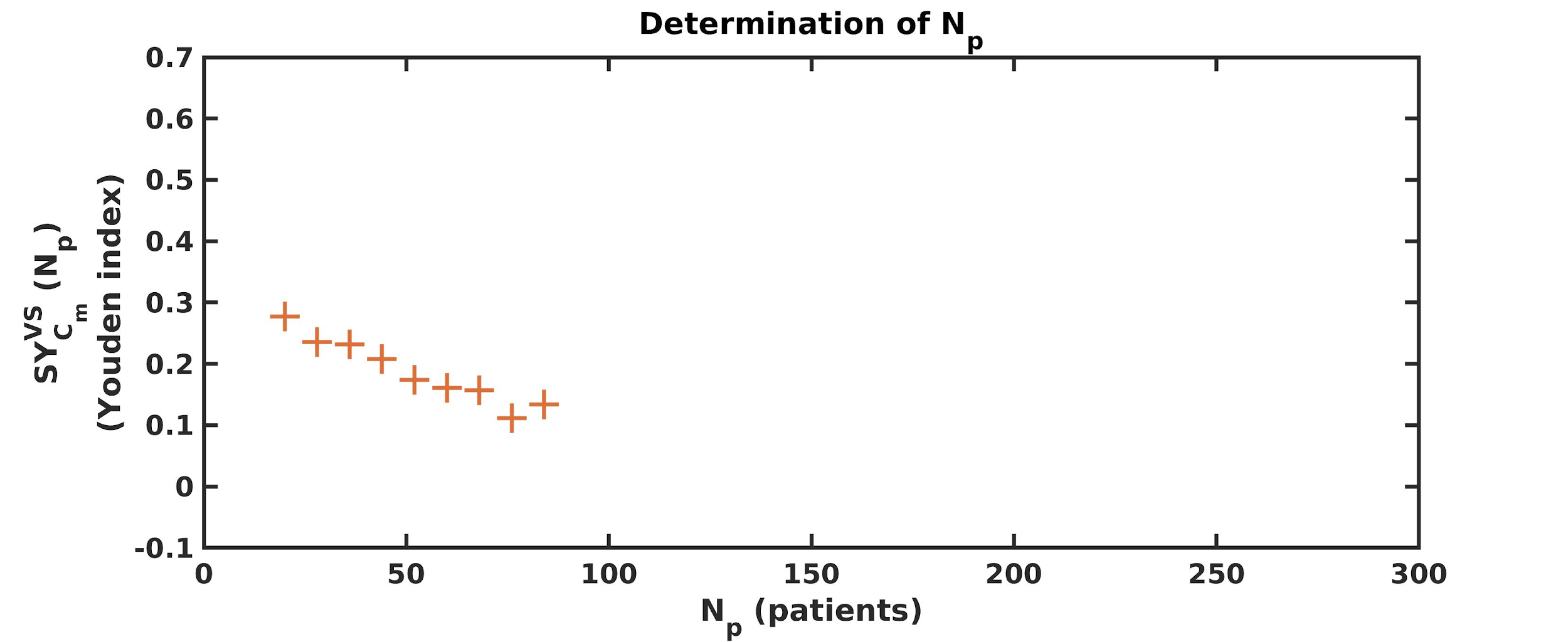 Prediction ML
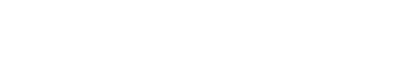 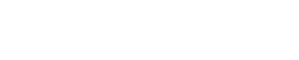 Nc
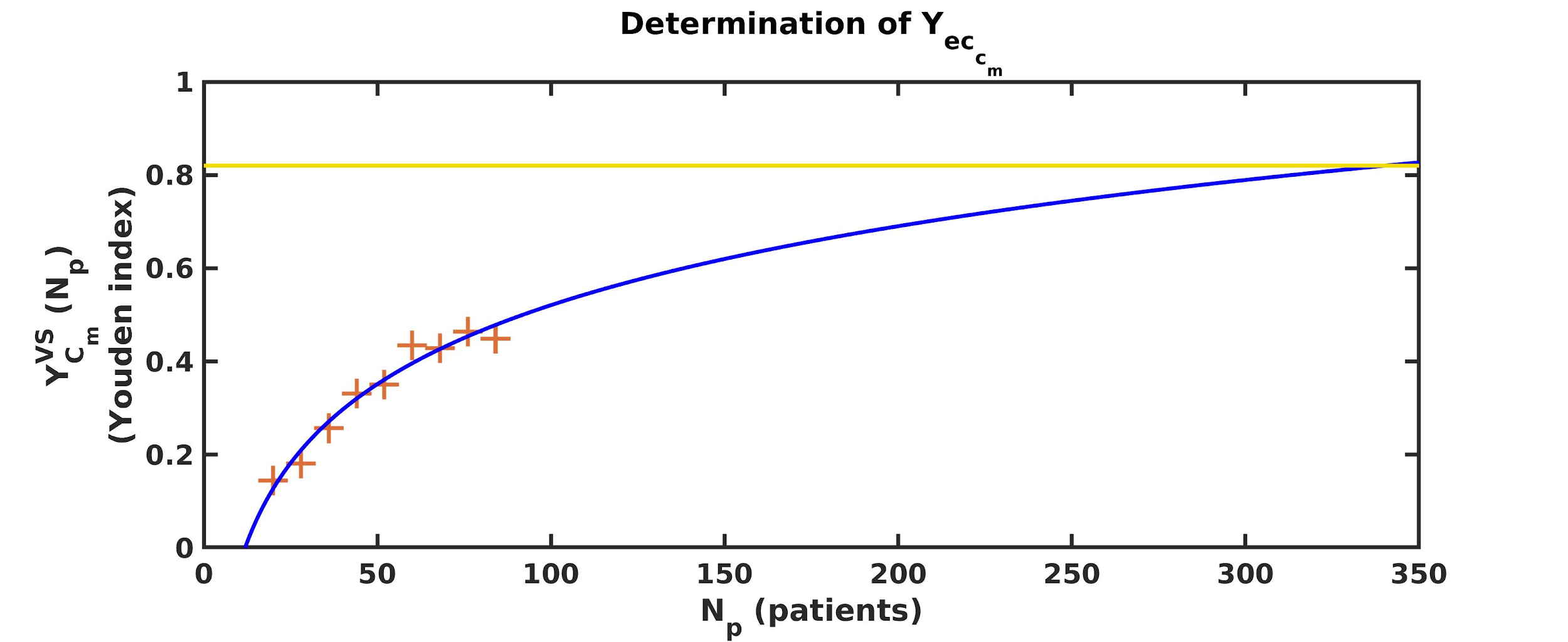 Determination of Yeccm
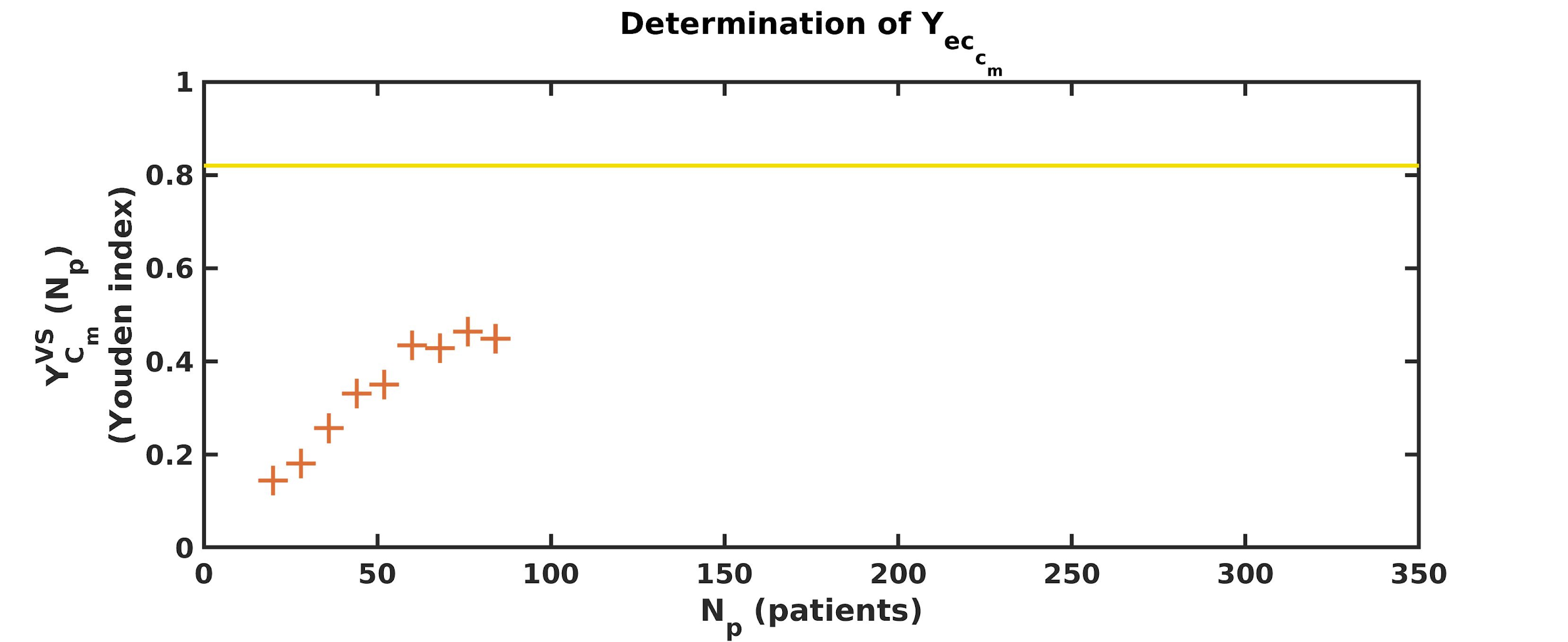 Yeccm
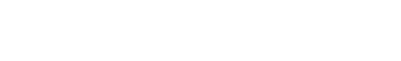 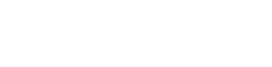 8
Nc
Cohorts
Cohort 1 [1] : 414 PET images of patients with lung lesions (303 primary lesions / 111 metastases). 43 features per patient.

Cohort 2 [2] : 569 fine needle aspiration images of breast (357 benign masses / 212 malignant masses). 30 features per image.
Synthetic cohorts 1 & 2 : 2 synthetic cohorts with no predictive information created from cohorts 1 and 2 by arbitrarily assigning one of the 2 status to each patient.

[1] Kirienko et al, Eur J Nucl Med Mol Imaging, 45:1649-1660, 2018.
[2] Wolberg et al, Hum Pathol 26:792-796, 1995.
9
Material and Methods
Number of patients
24 x 9
number of 
patient’s possibilities 
to start with
number of 
ML methods
10
Material and Methods
Evaluation of the prediction
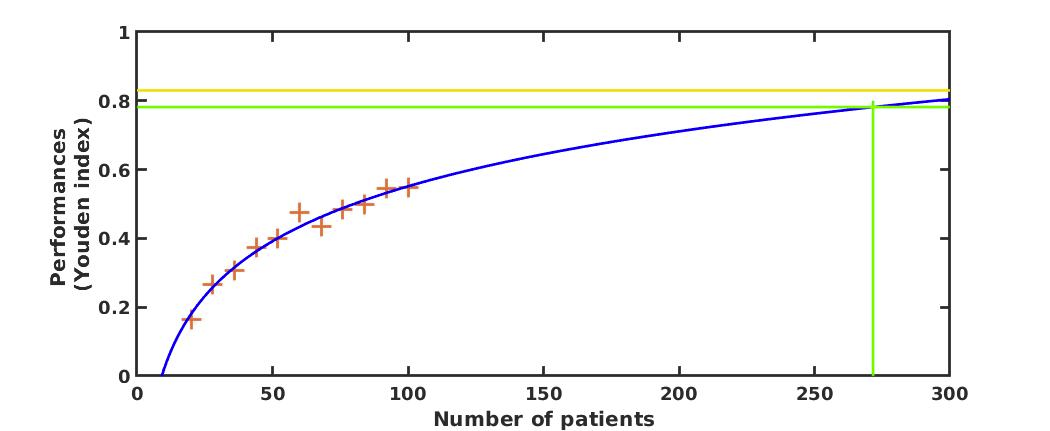 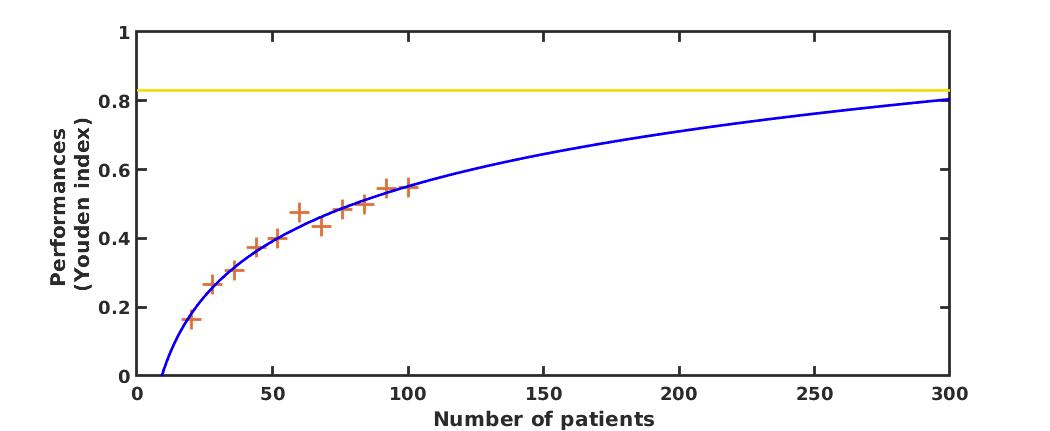 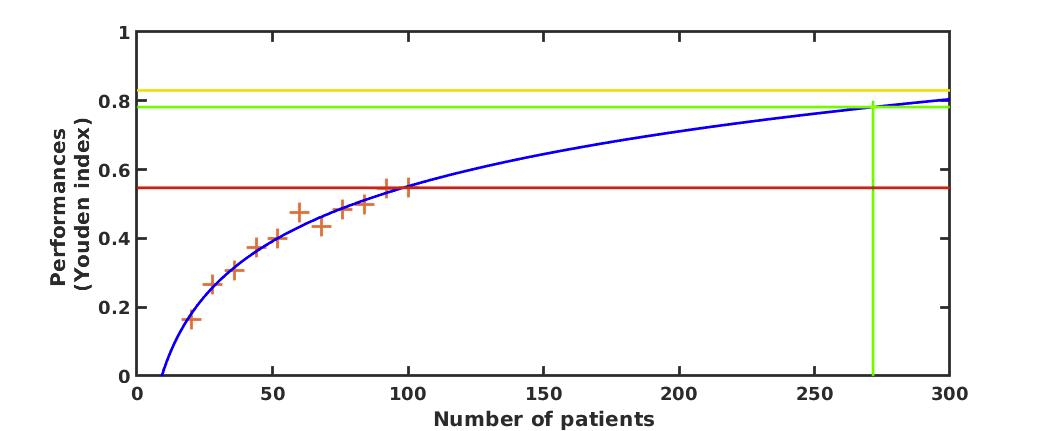 QF1
QF1
Youden obtained with all the patients

Curve fitting

Experimental points
QF2
+
QF1 = how far the prediction is from the reachable value at stability (the smaller, the better)
QF2 = how far the obtained performance with N patients is from the reachable value at stability
11
Results
Real cohorts
Synthetic cohorts
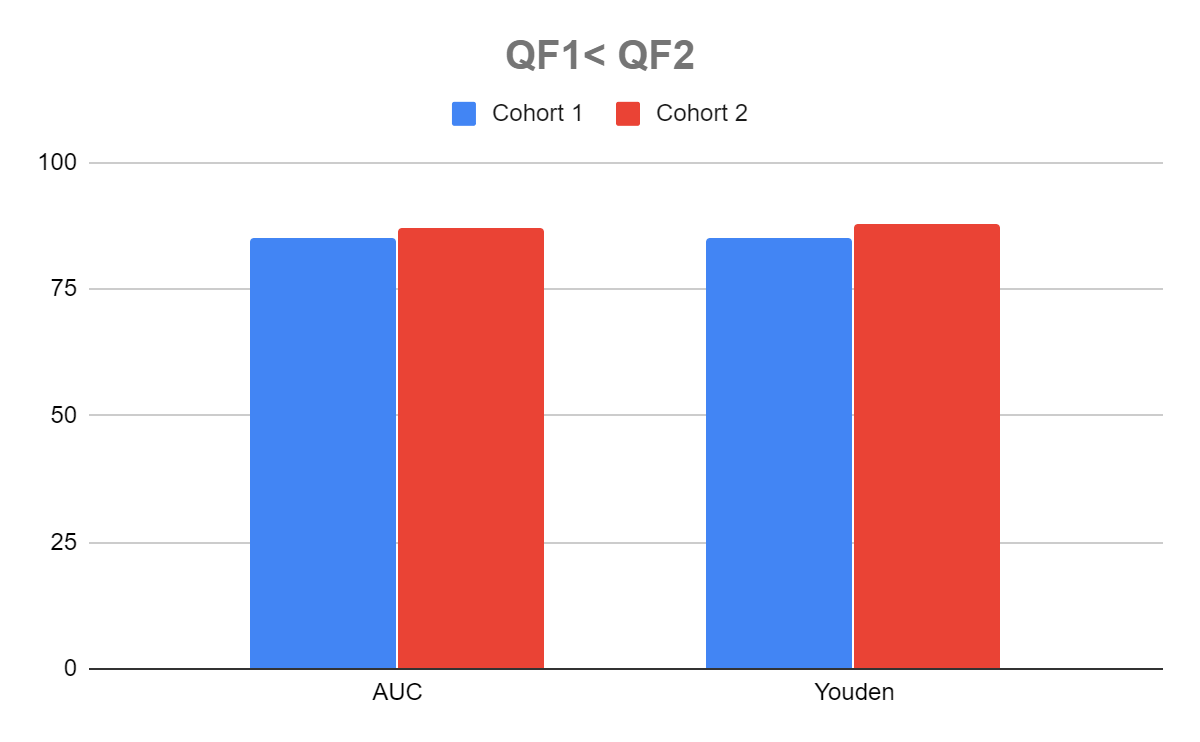 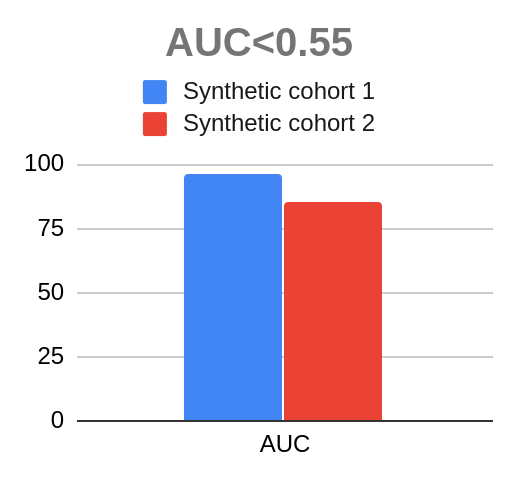 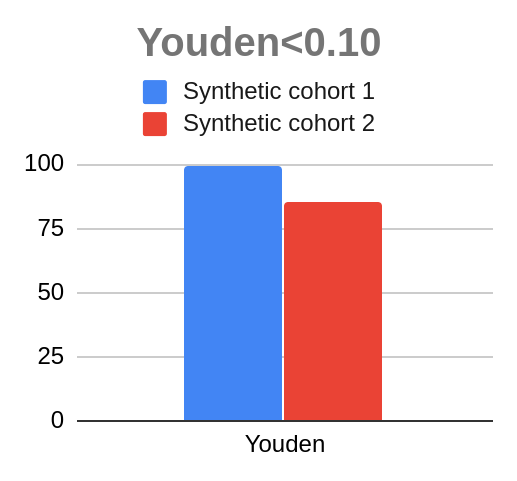 12
Results
Example of use
Determination of Nc
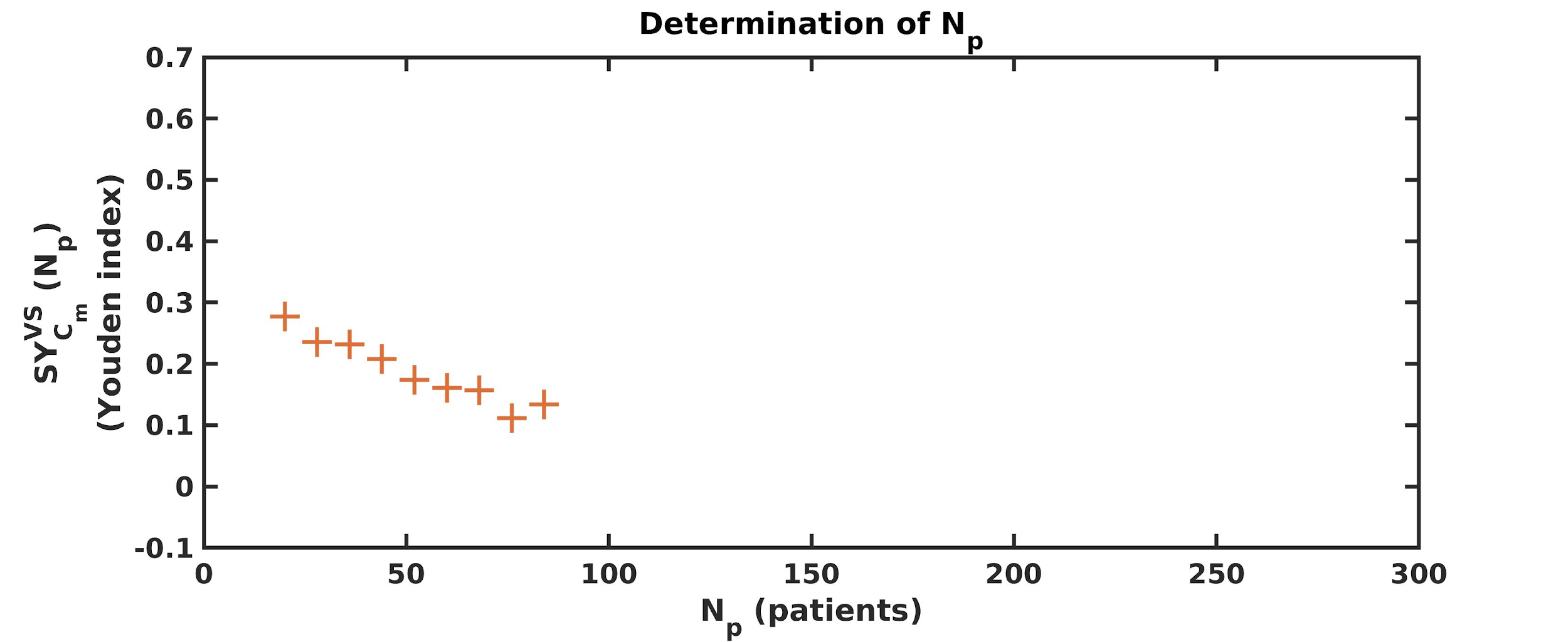 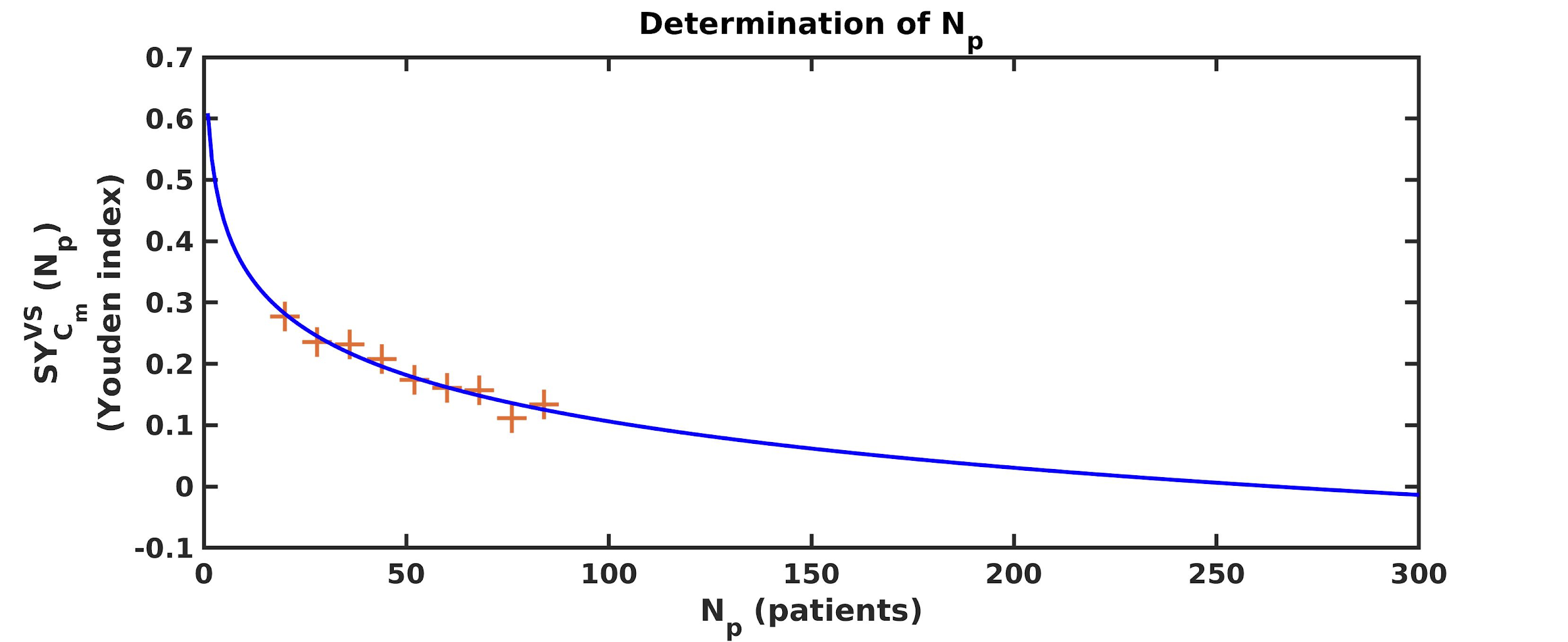 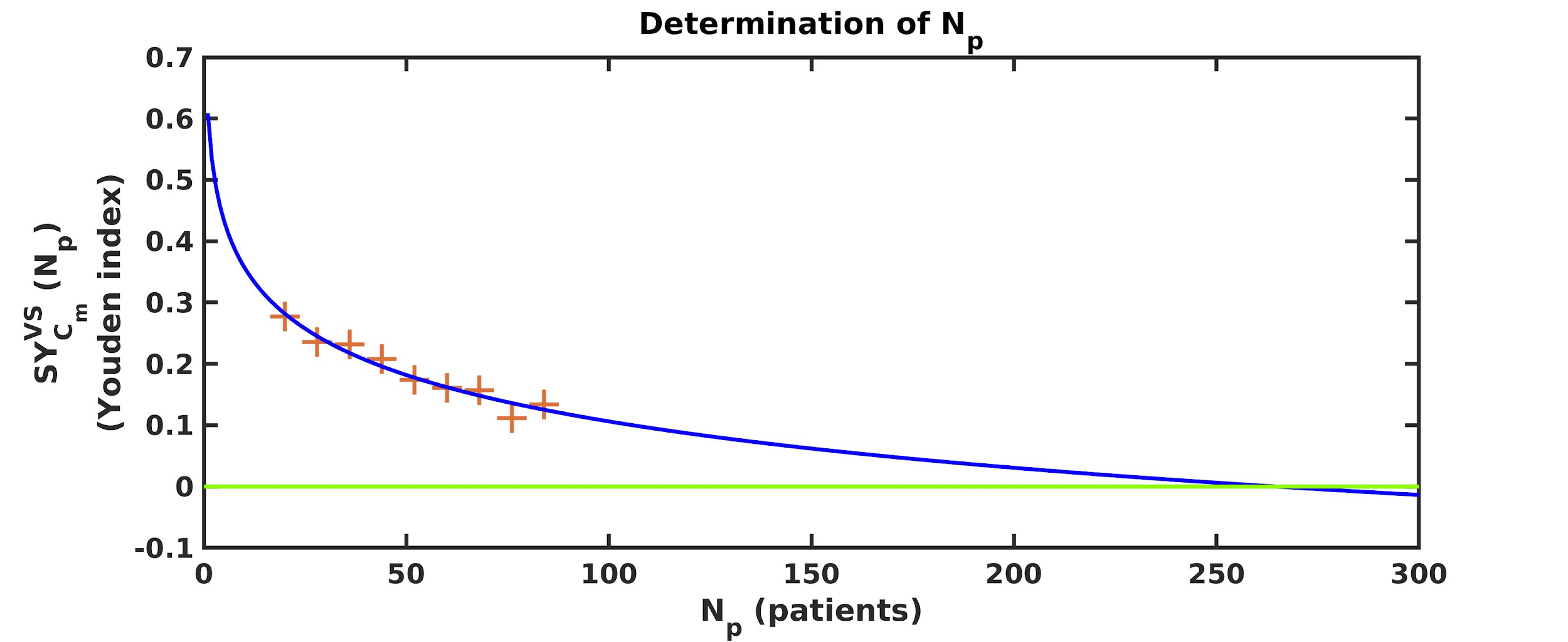 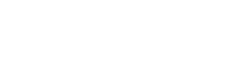 Cohort of 88 patients :
downsampling done with 84 out of these 88 patients
Nc
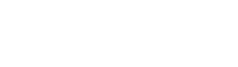 QF1 = 0.07
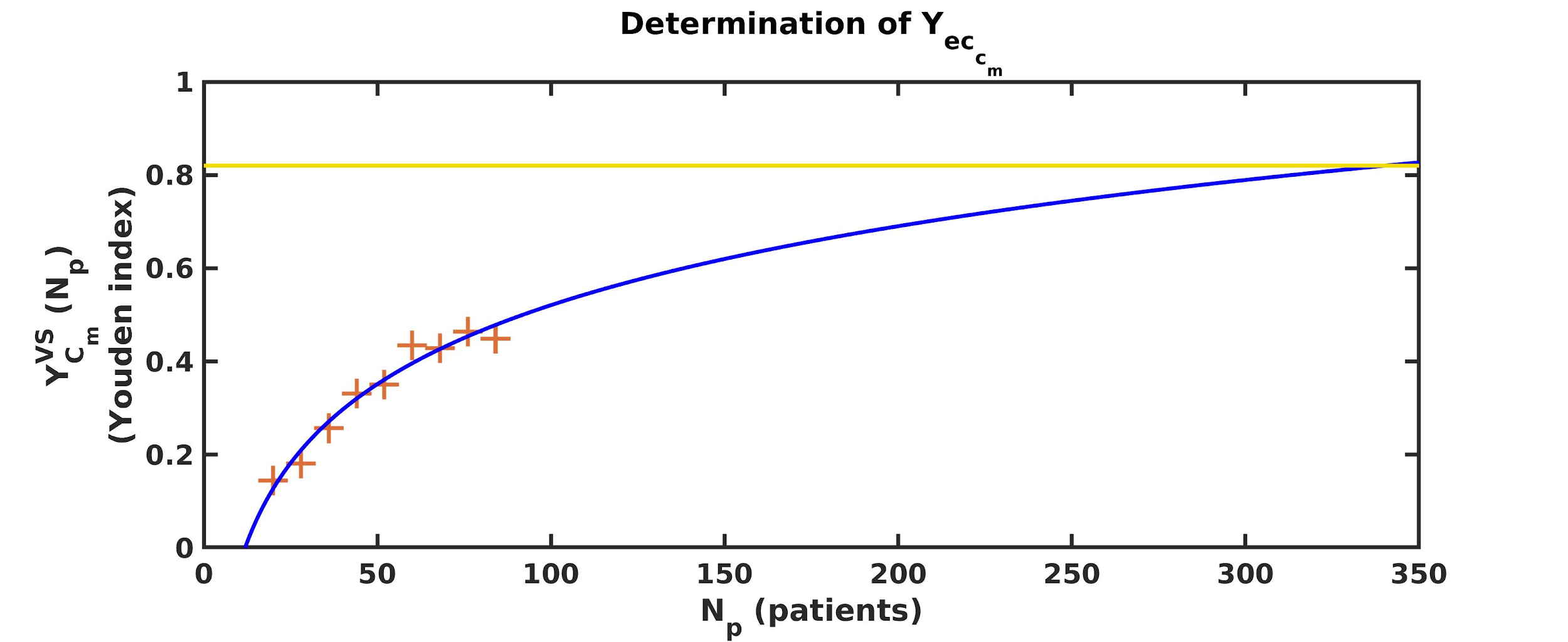 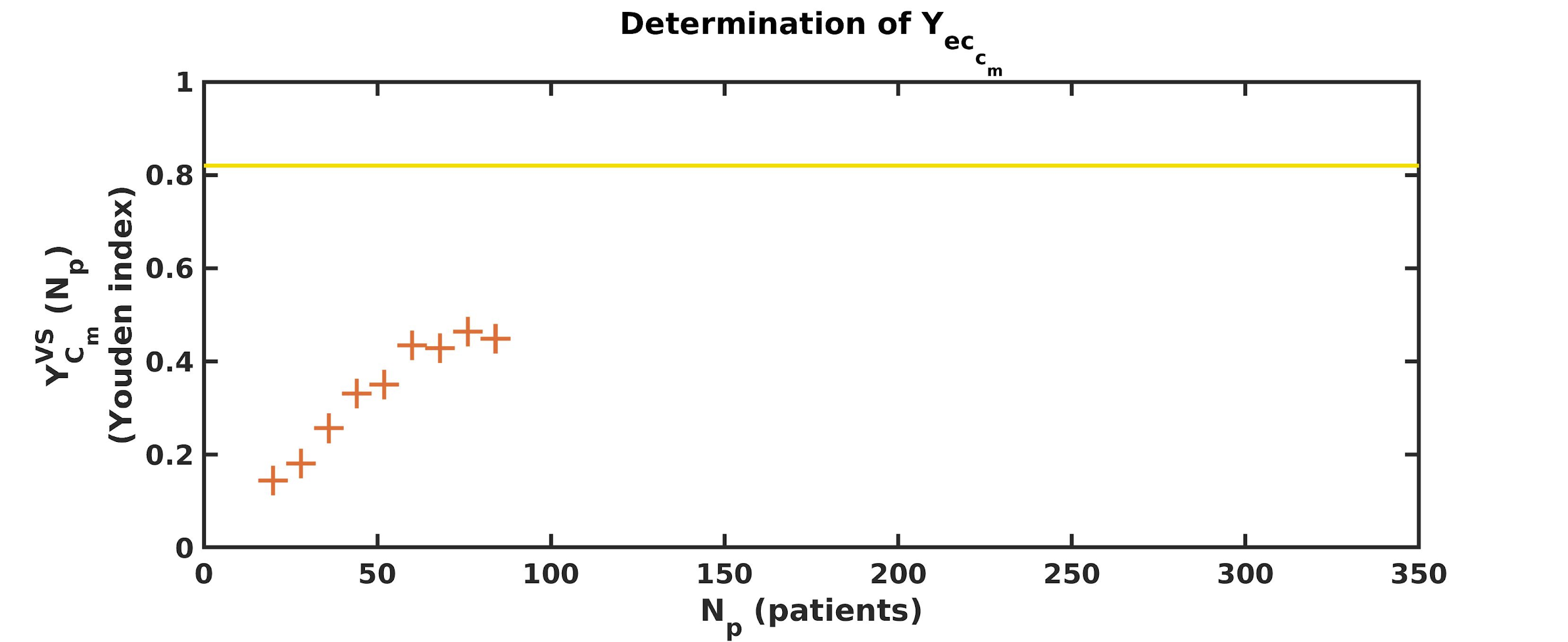 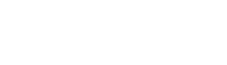 Yeccm
QF2 = 0.35
Nc
13
Discussion / Conclusion
Downsampling approach :

lead to a better estimate of the performance to be expected 
does not conclude at the presence of information if there is none
distinguishes cases with discriminant information but not enough patients from cases without any discriminant information
14
Thank you for your attention !


Anne-Sophie Dirand

dirandannesophie@gmail.com
15
16